Краснодарское высшее военное орденов Жукова и Октябрьской Революции Краснознаменное училище имени генерала армии С. М. Штеменко
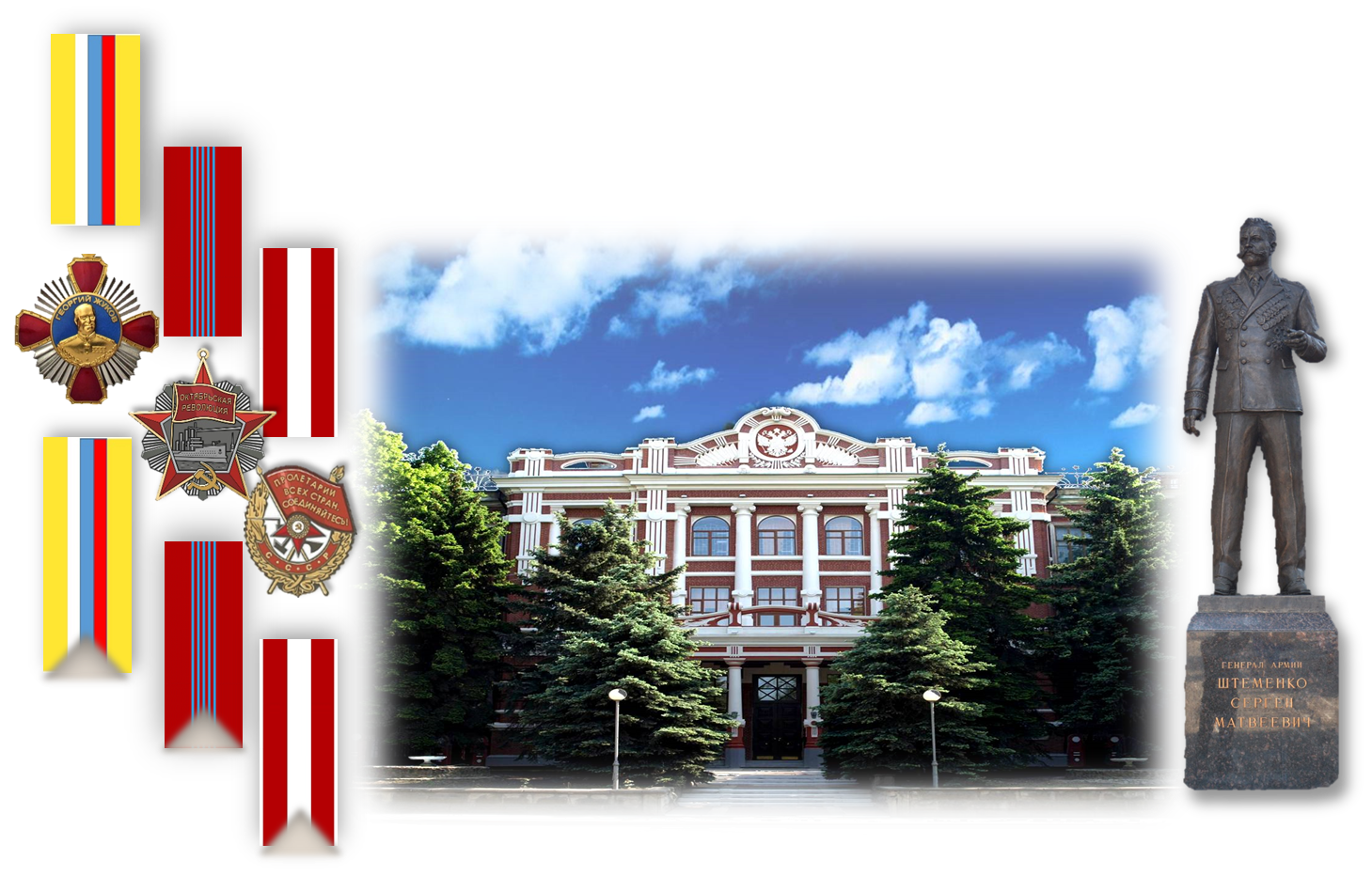 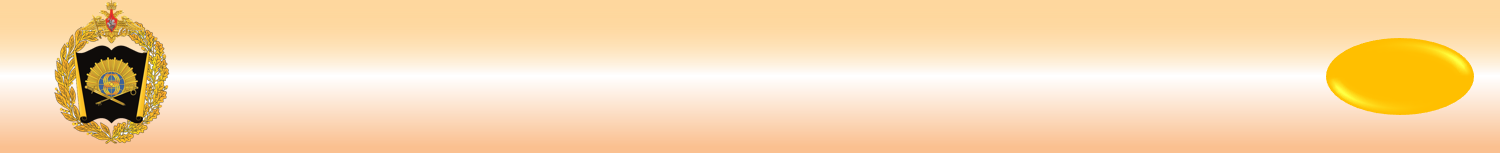 РАСПОЛОЖЕНИЕ ВУЗА
2
Строительство объектов
Краснодарского высшего военного училища
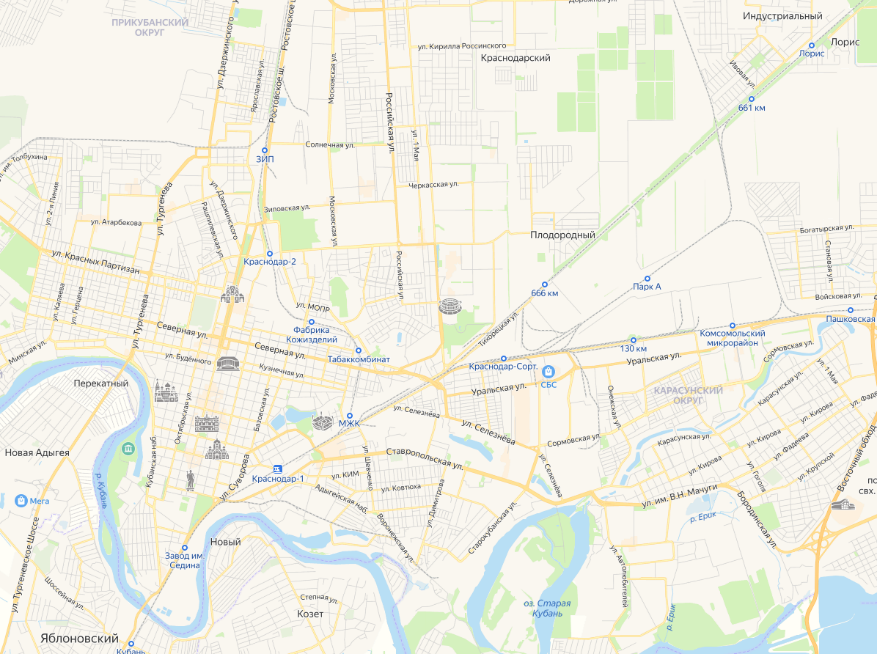 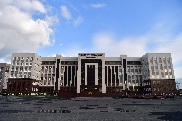 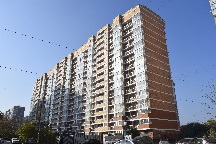 Курсантскоеобщежитие
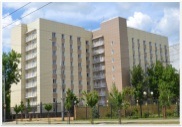 Курсантскоеобщежитие
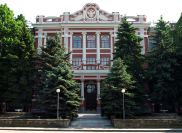 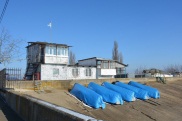 Краснодарское высшее военное училище
имени генерала армии С.М.Штеменко
База военно-морской
подготовки
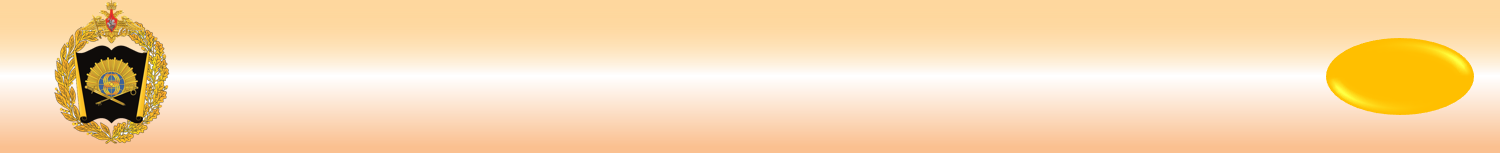 ОБЪЕКТЫ УЧИЛИЩА
3
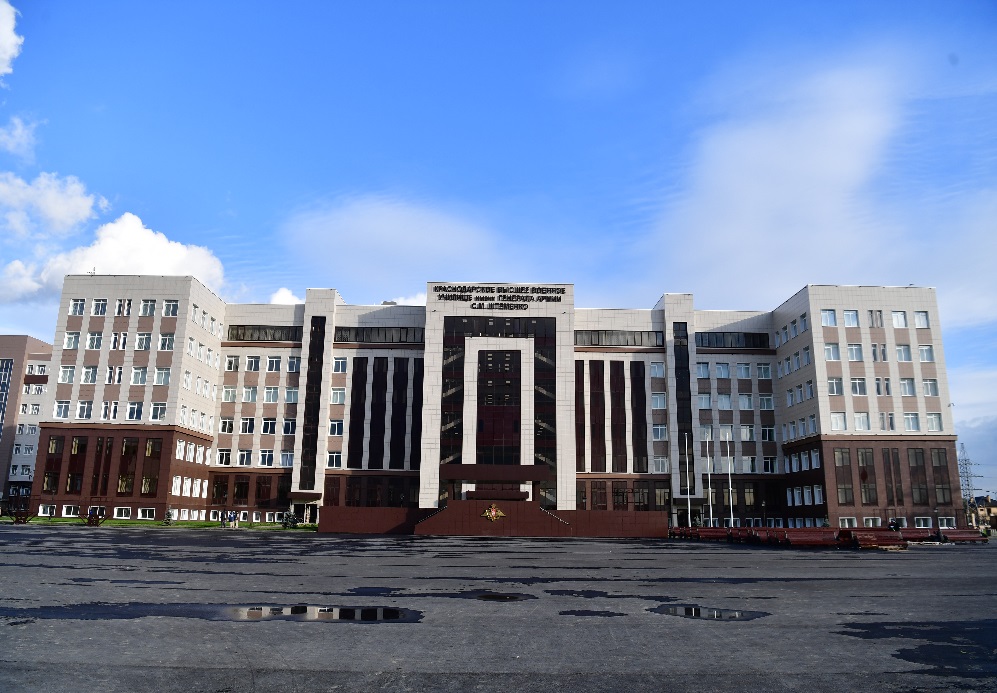 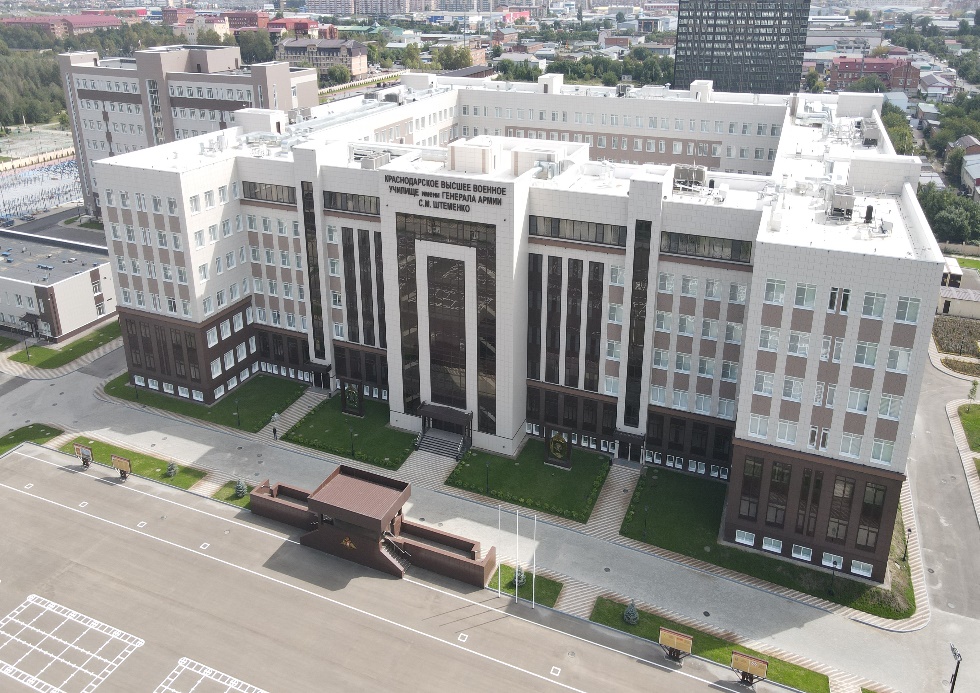 Учебный корпус № 1
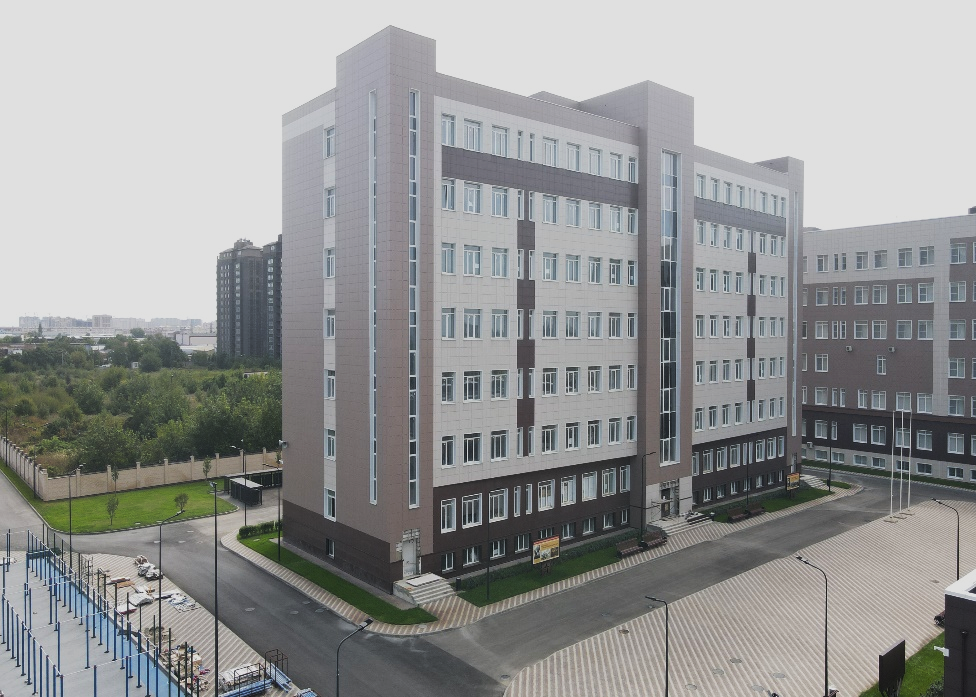 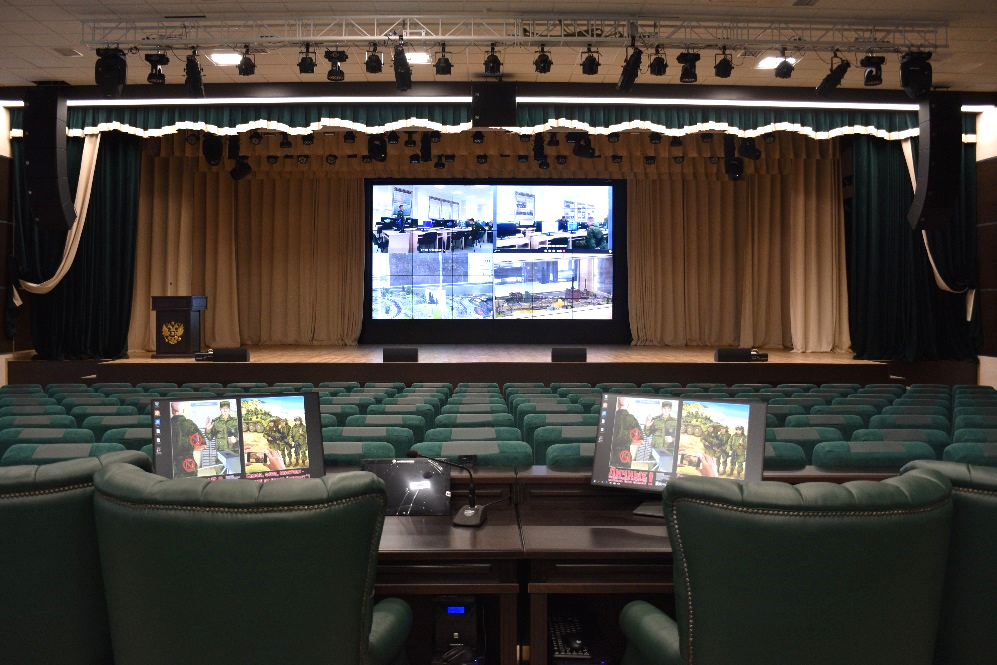 Клуб
Учебный корпус № 2
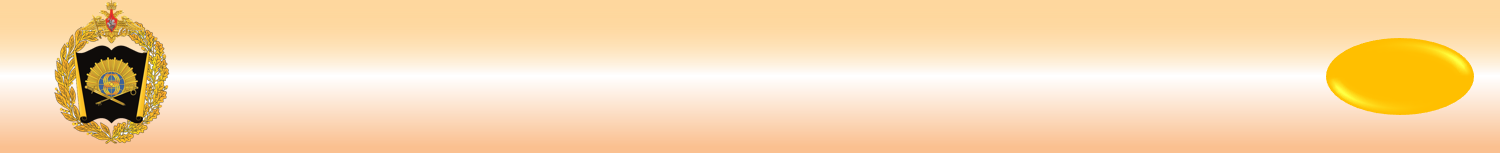 ОБЪЕКТЫ УЧИЛИЩА
4
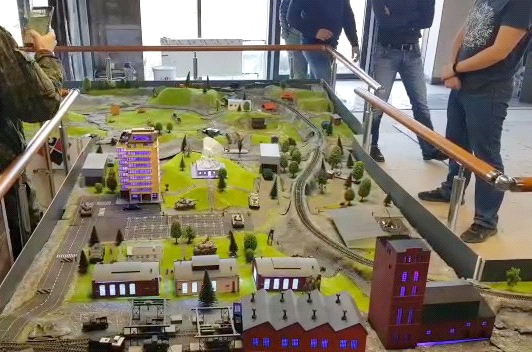 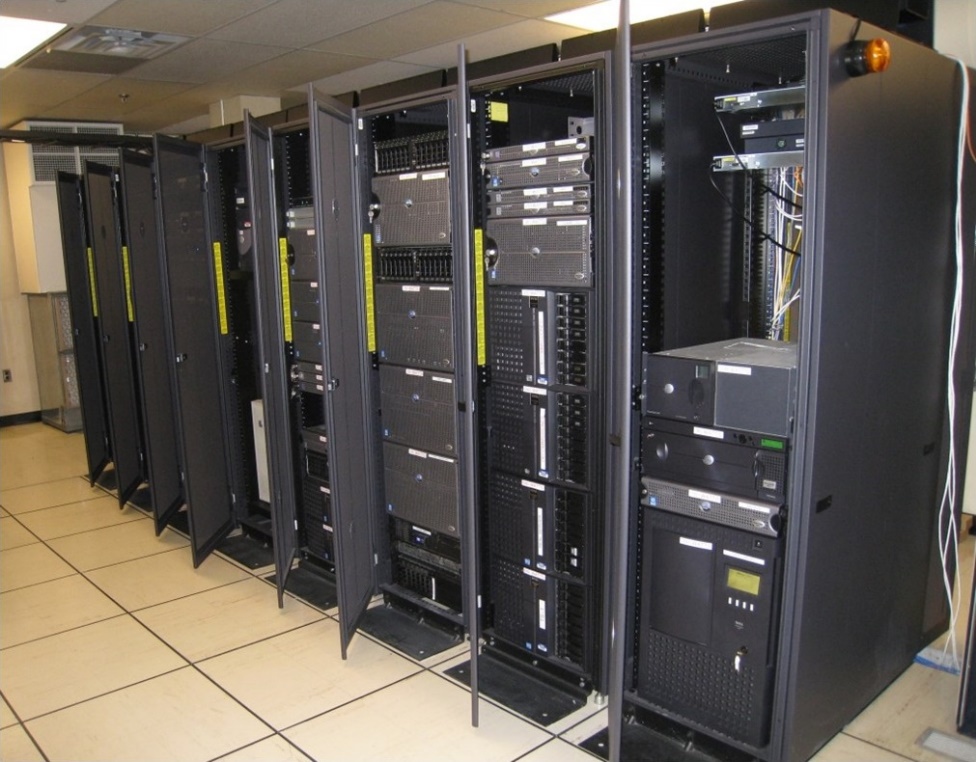 Киберполигон
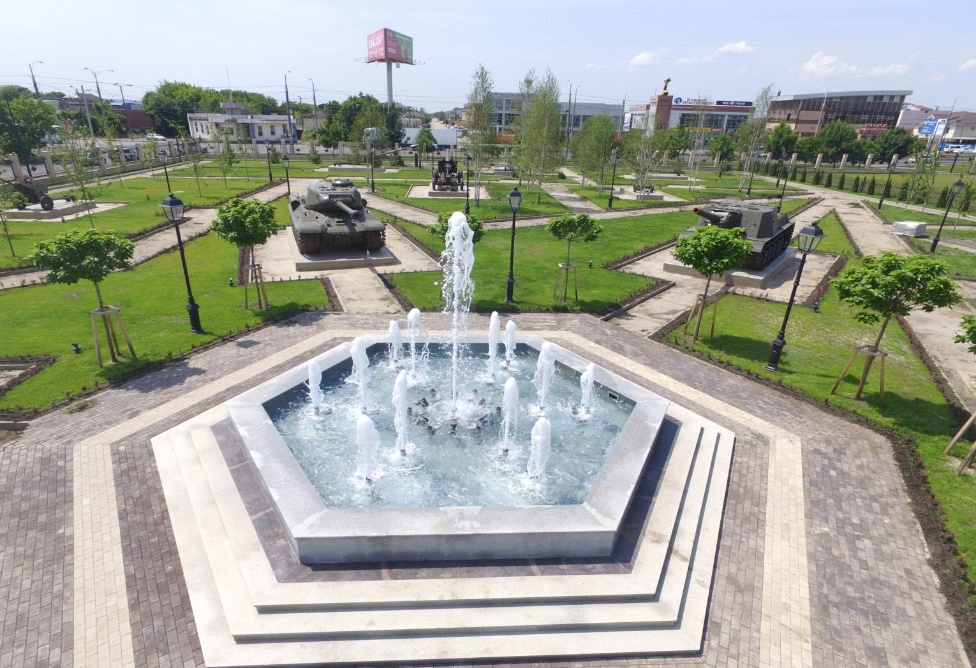 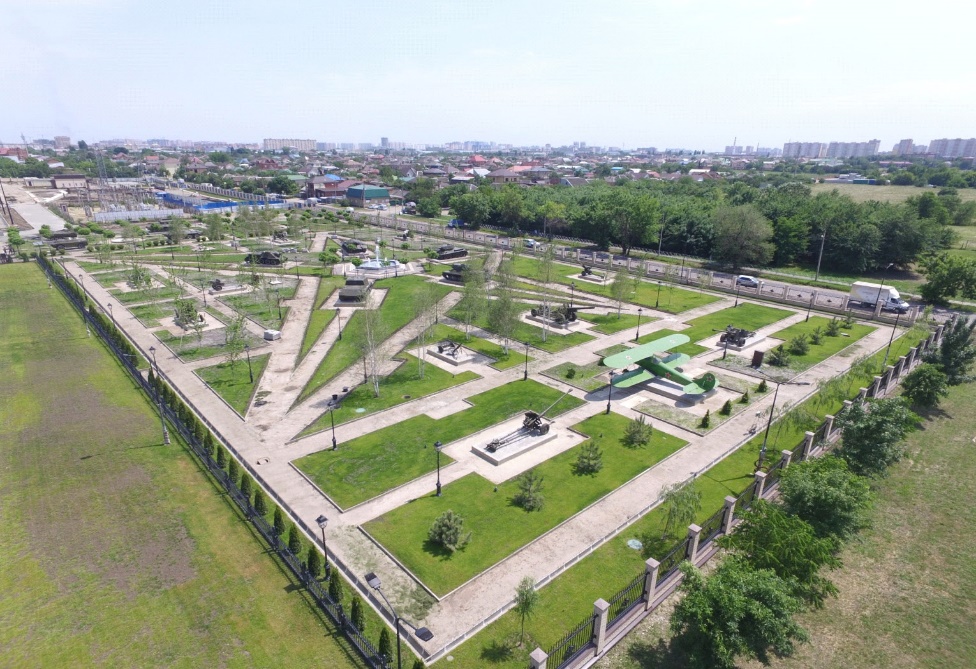 Парк Победы
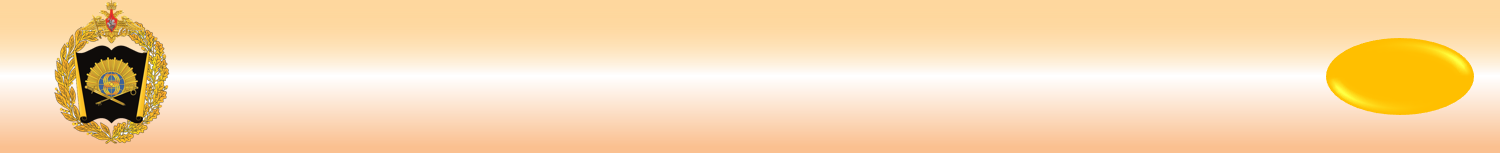 УЧЕБНО-ЛАБОРАТОРНАЯ БАЗА
5
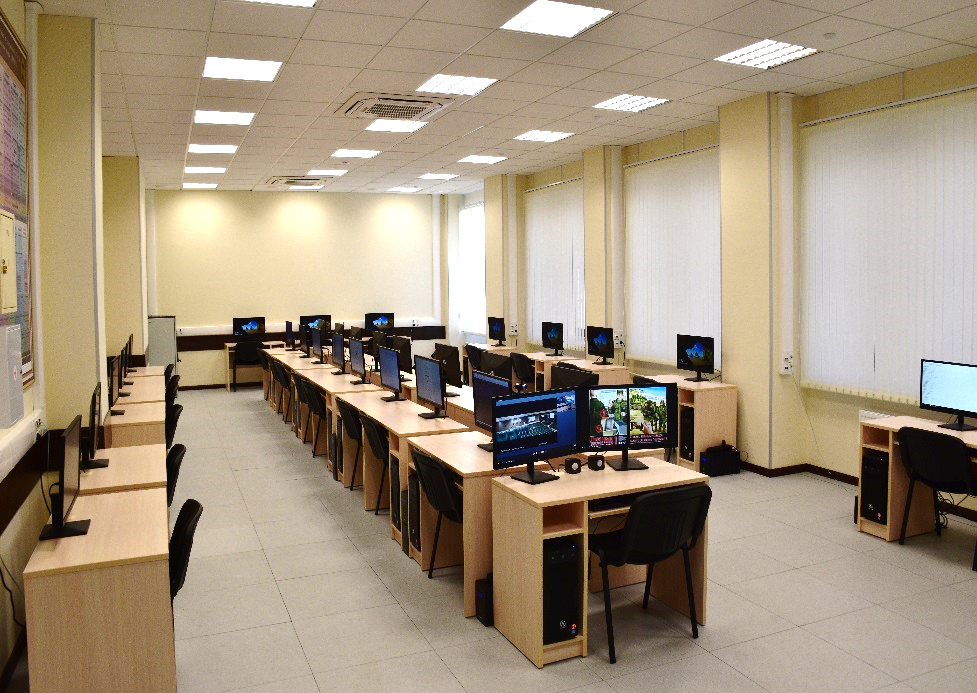 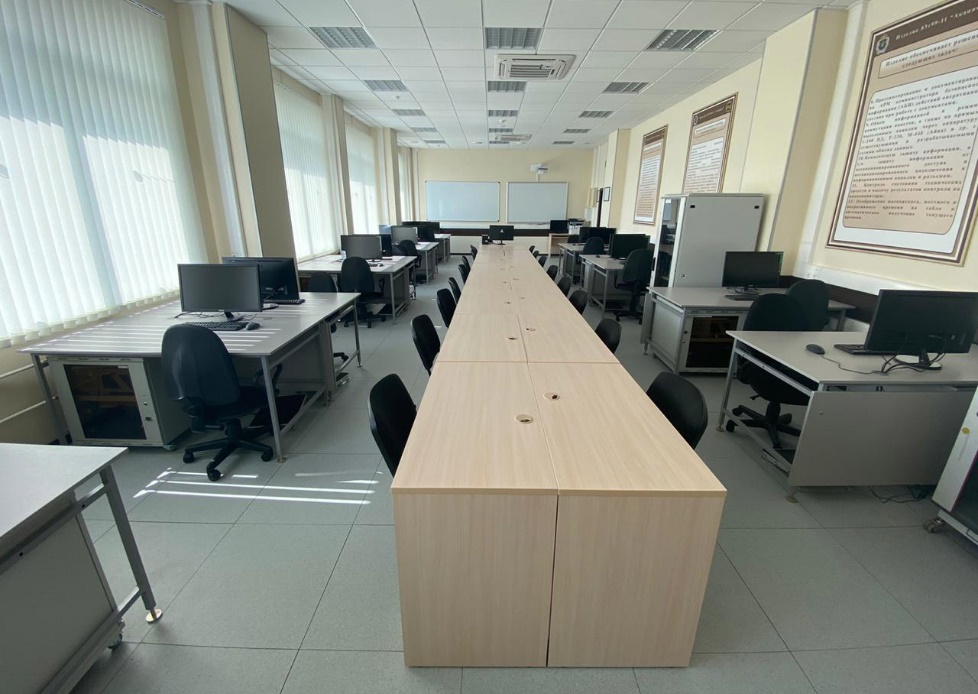 Учебный класс
Учебный класс
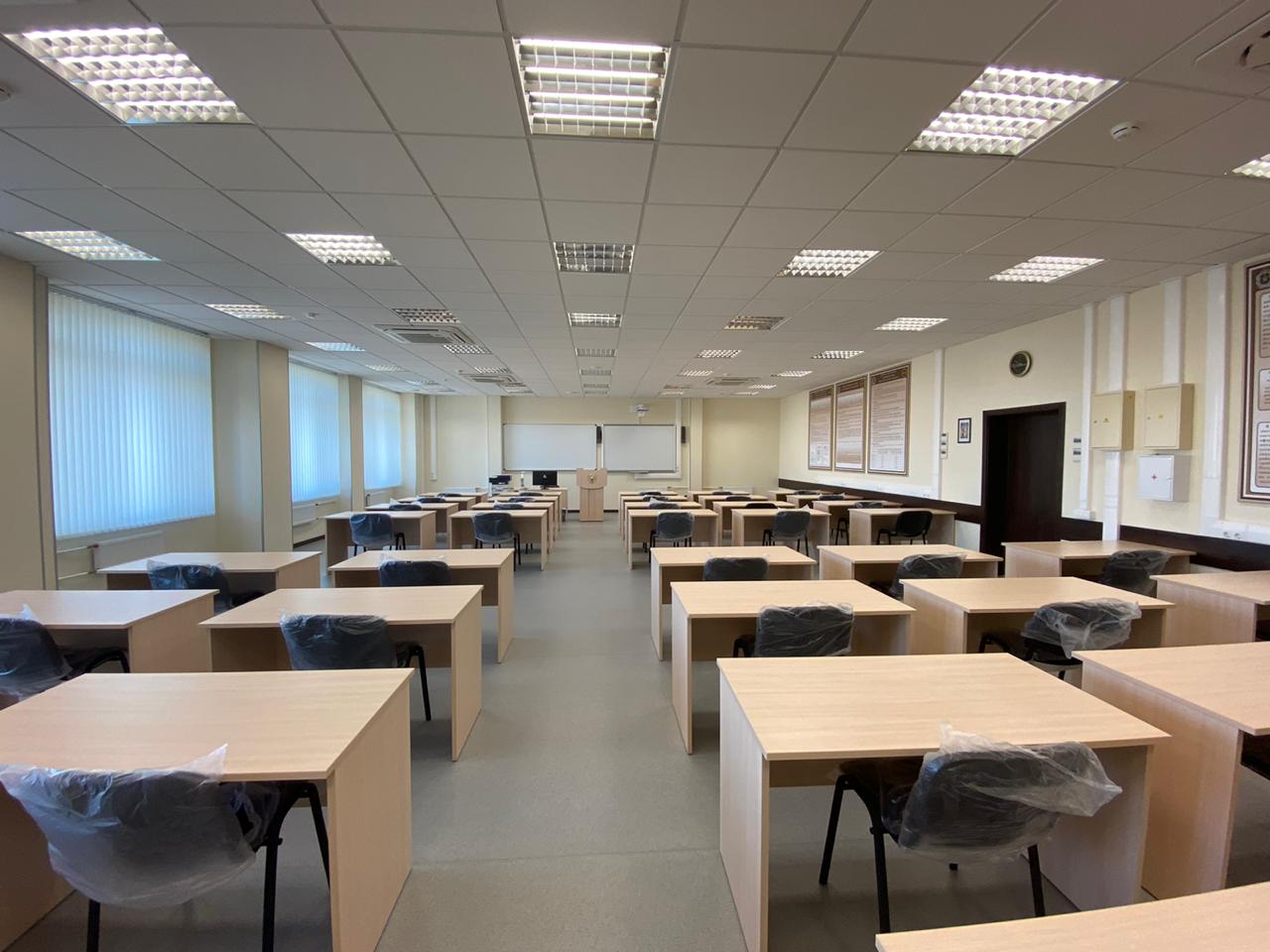 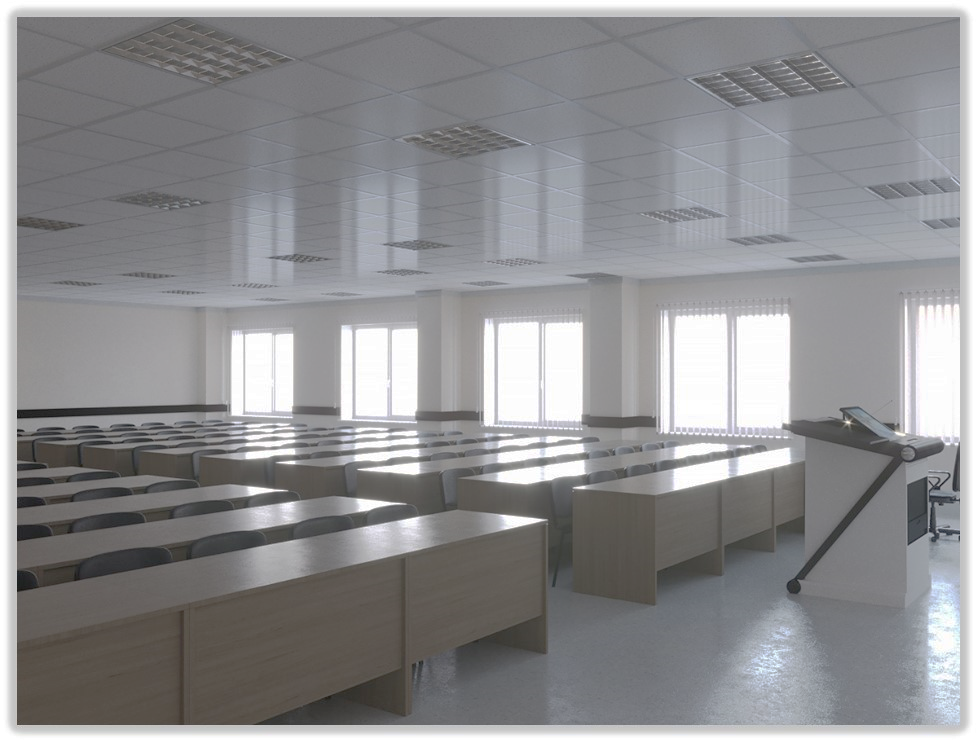 Учебная аудитория
Учебная аудитория
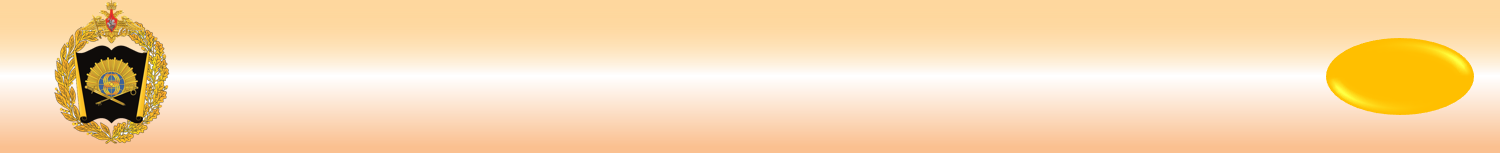 ТРЕНАЖЕРНАЯ БАЗА
6
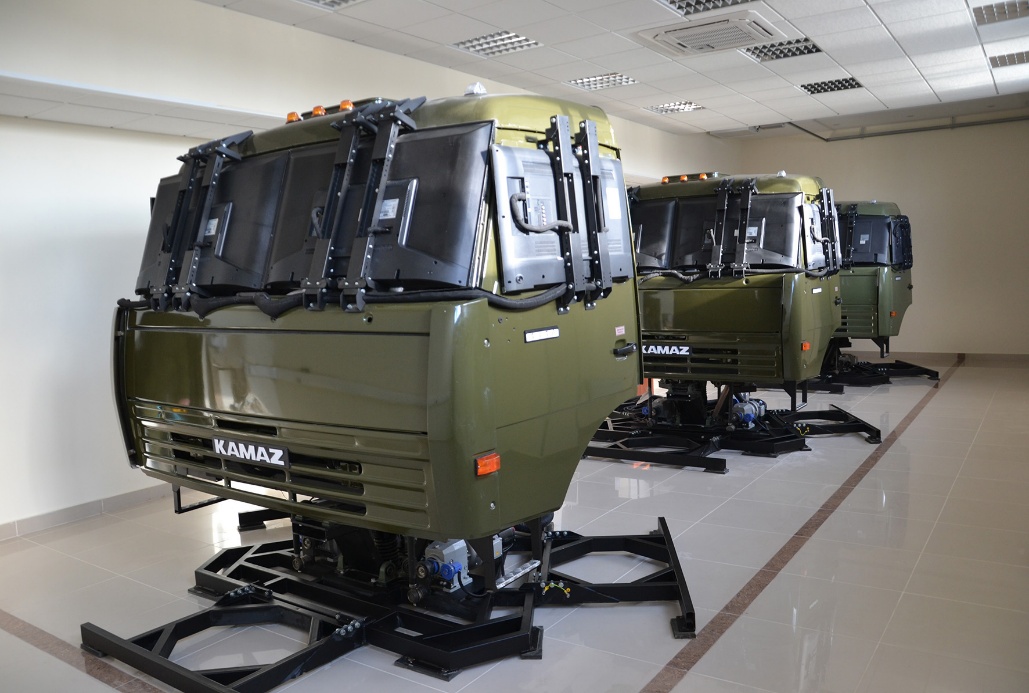 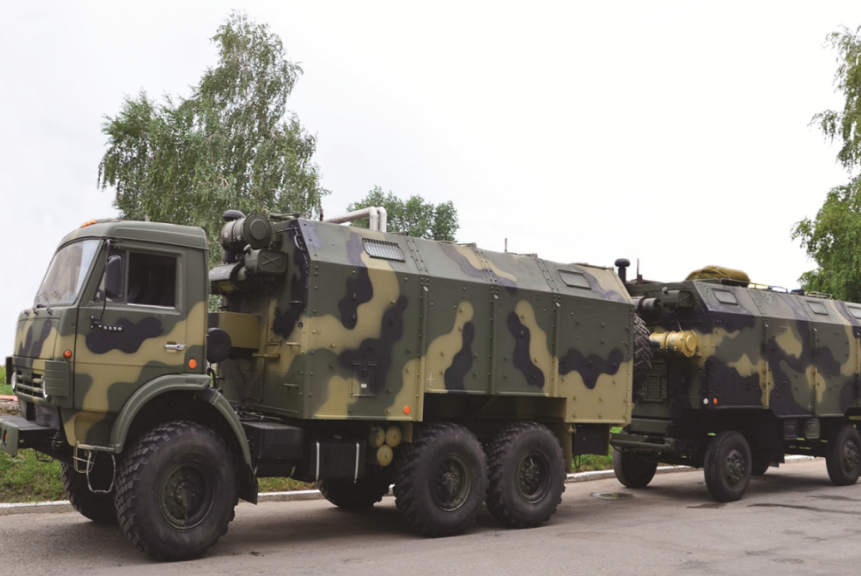 Учебный тренажер «КАМАЗ»
Спецаппаратные
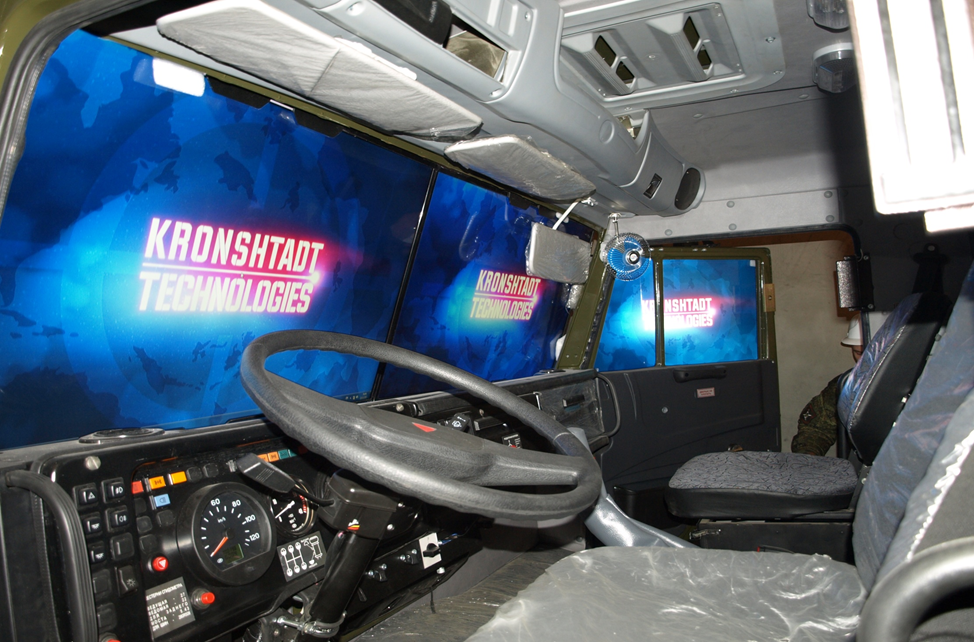 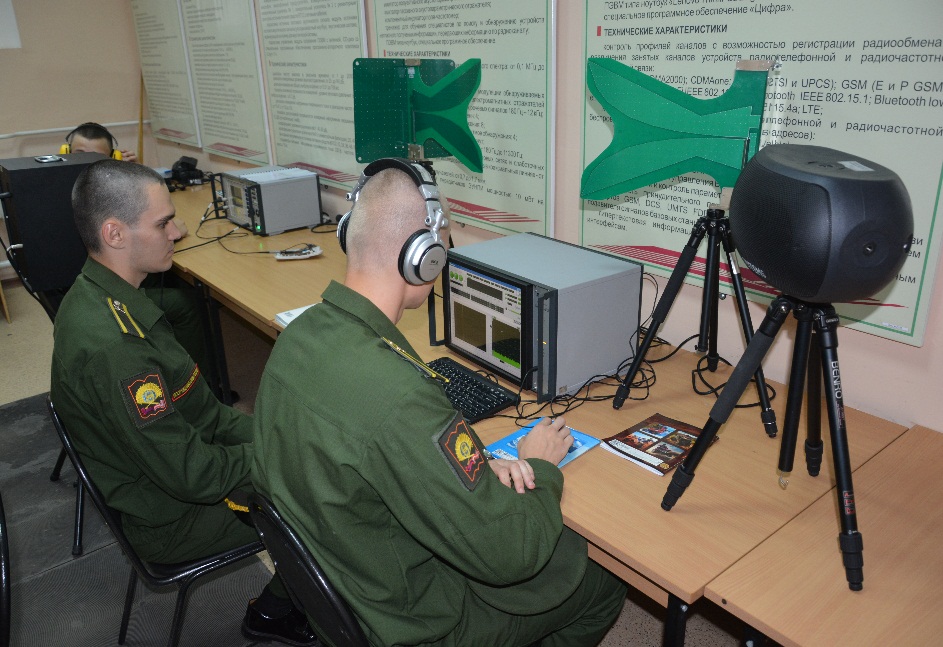 Учебный тренажер «КАМАЗ»
Техника специальной связи
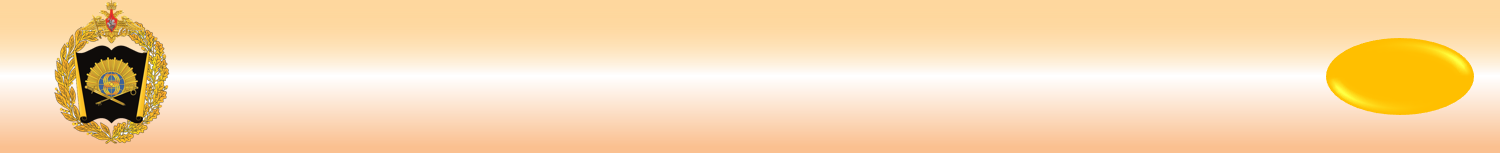 БАЗА ДЛЯ ФИЗИЧЕСКОЙ ПОДГОТОВКИ
7
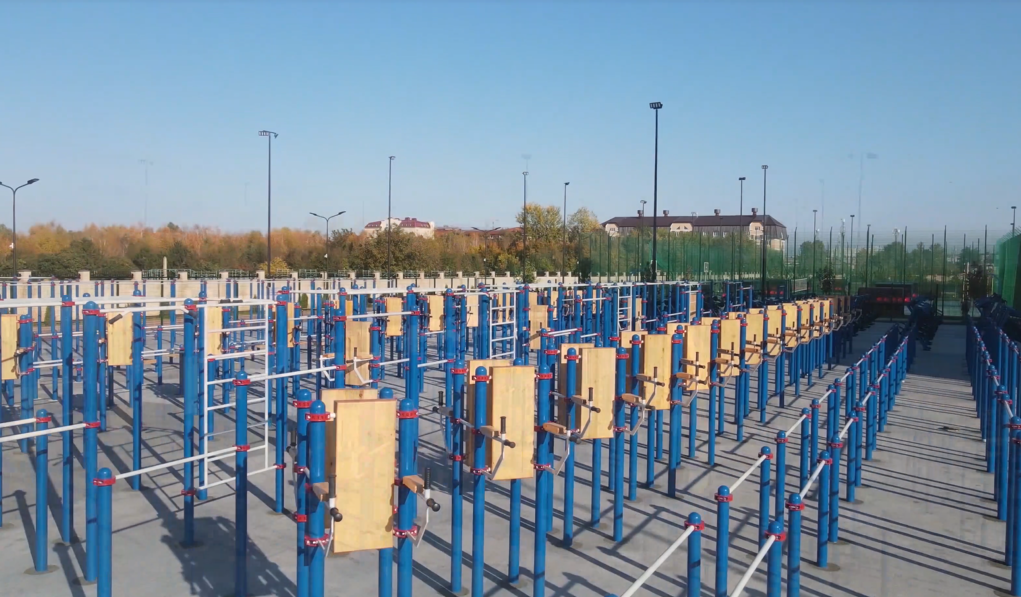 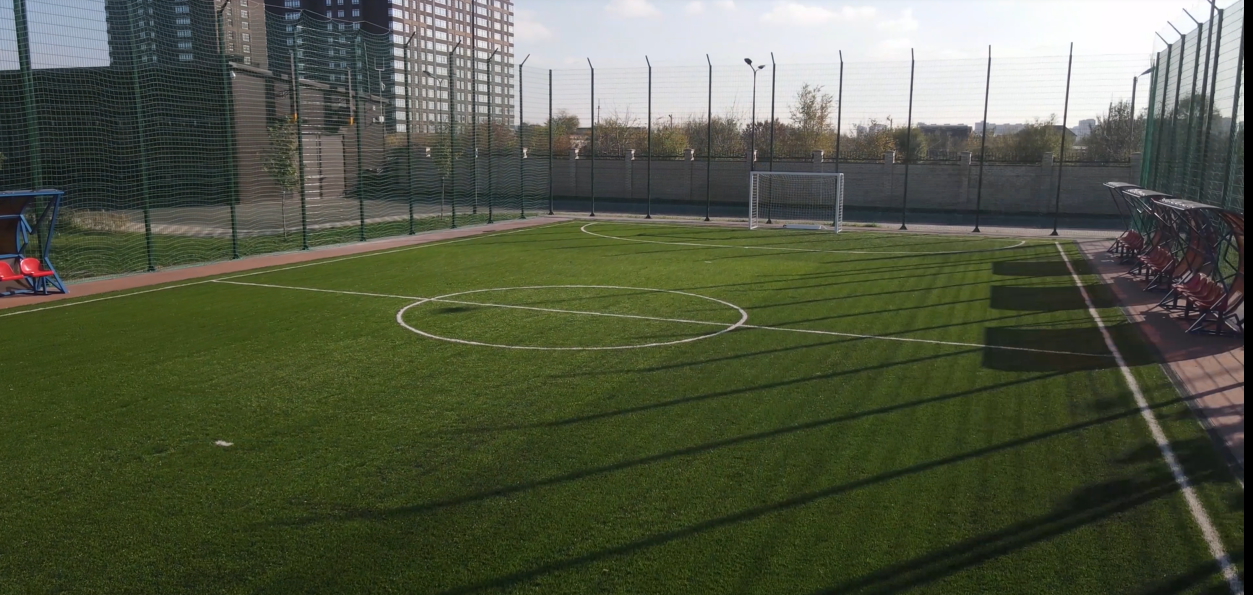 Спортивная площадка
Футбольное поле
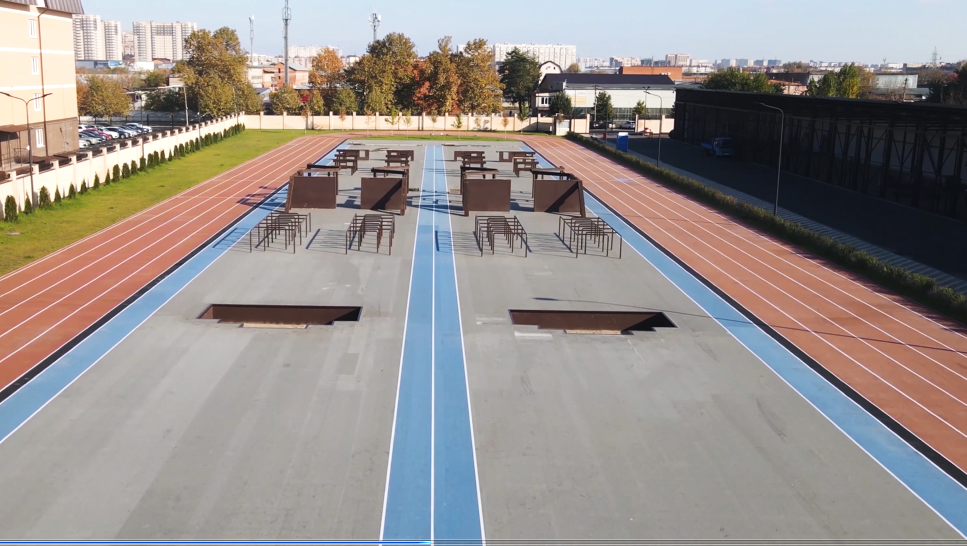 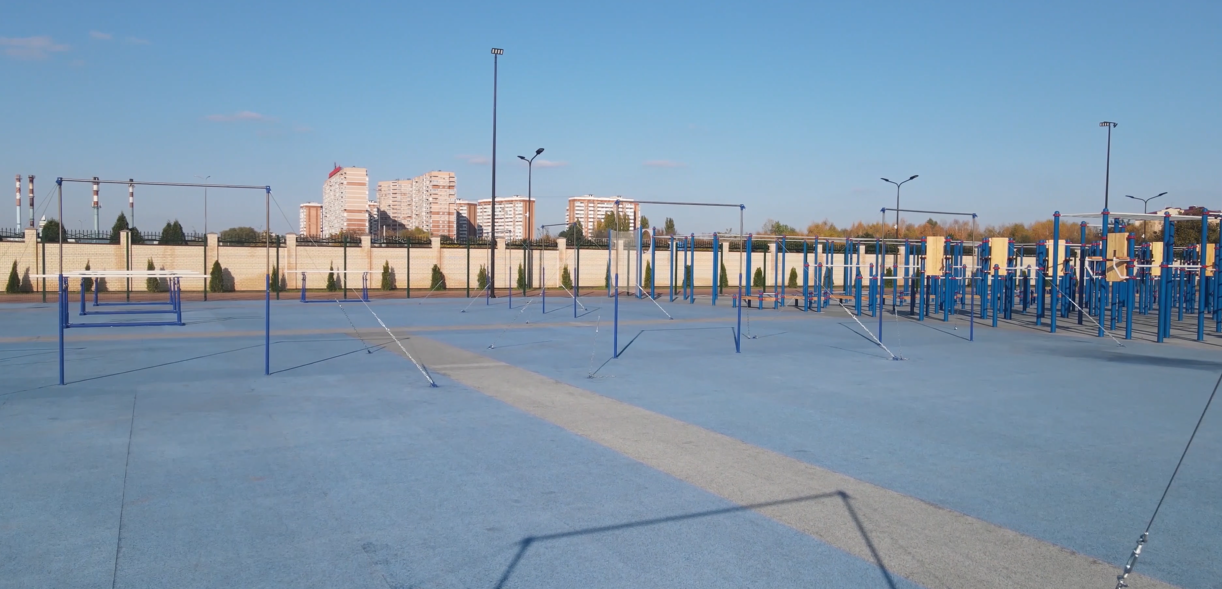 Спортивные тренажеры
Полоса препятствий
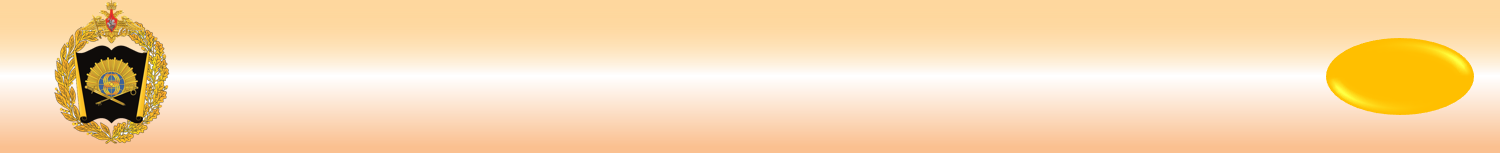 БАЗА ДЛЯ ОБЩЕВОЕННОЙ ПОДГОТОВКИ
8
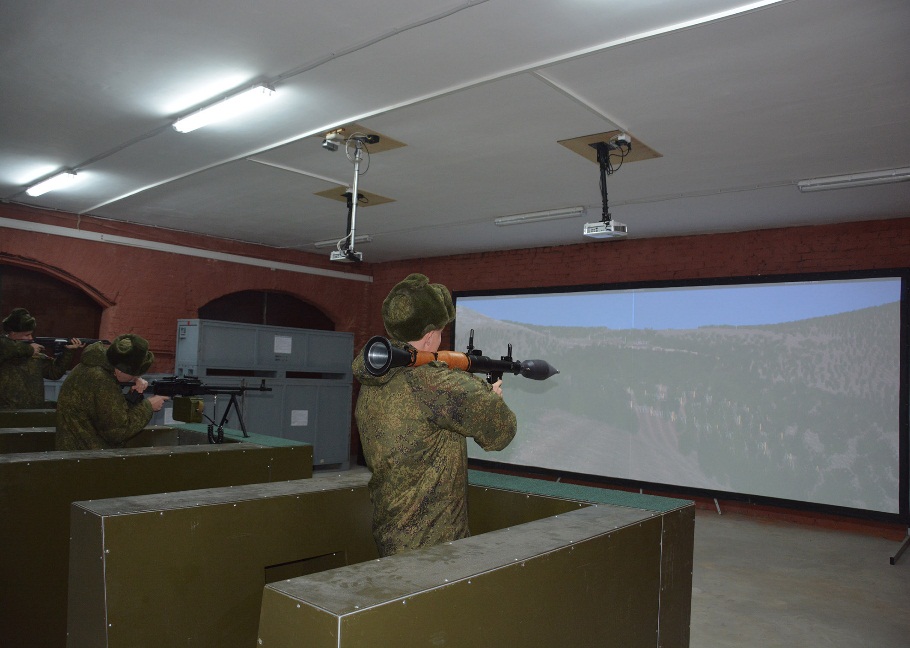 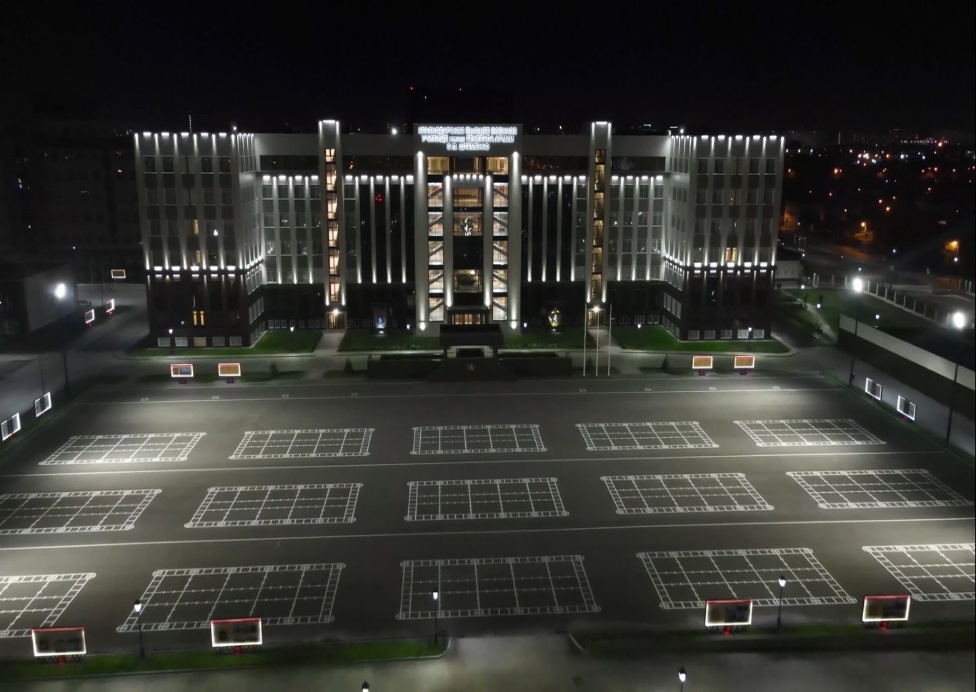 Электронный тир
Строевой плац
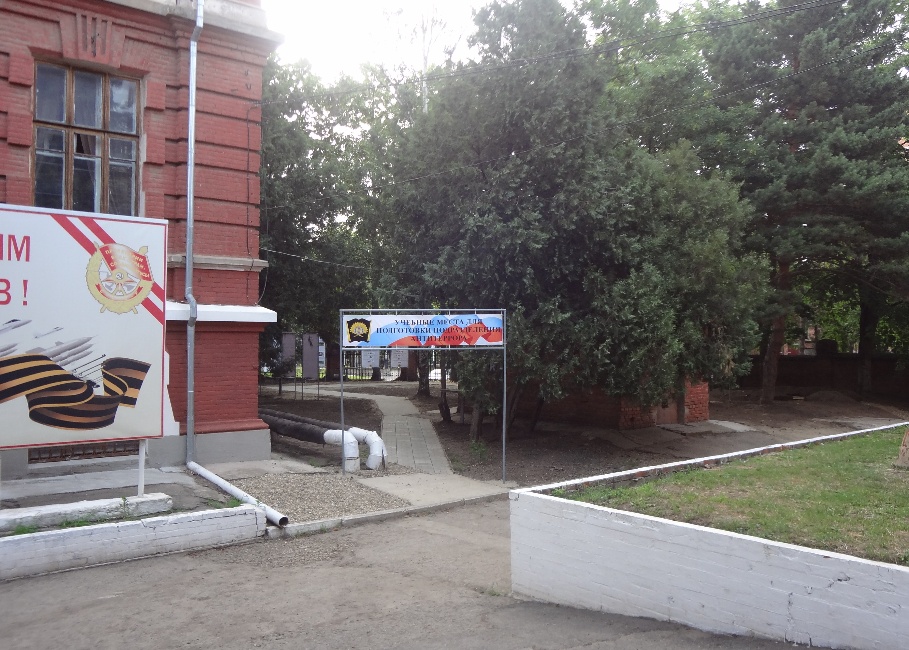 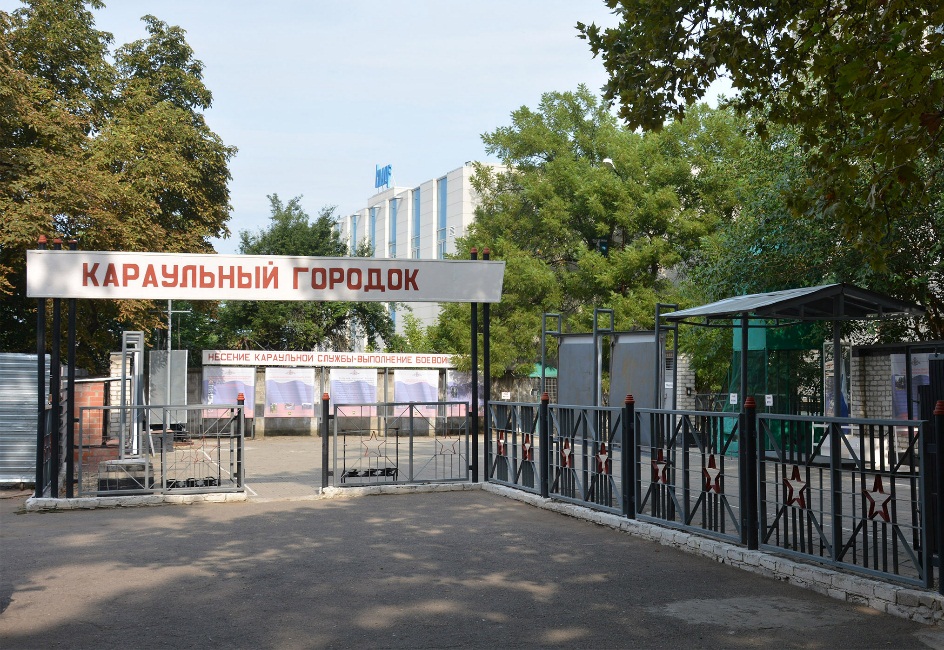 Караульный городок
Городок подготовки антитеррора
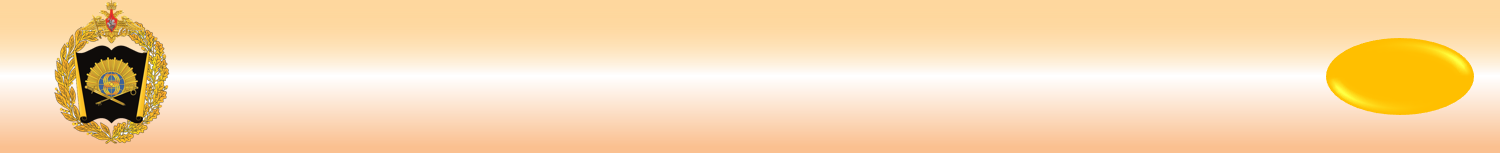 ОБЩЕВОЙСКОВАЯ ПОДГОТОВКА
9
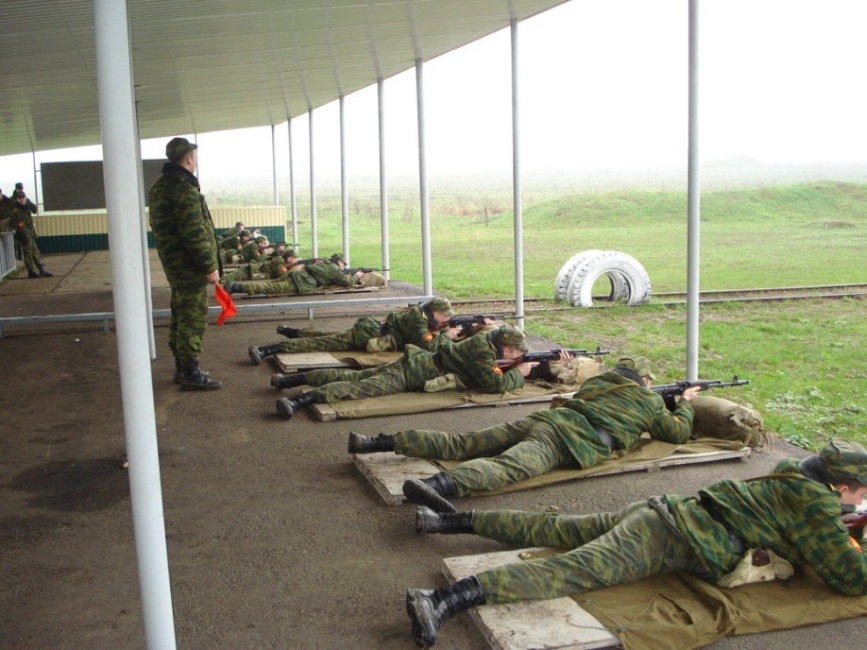 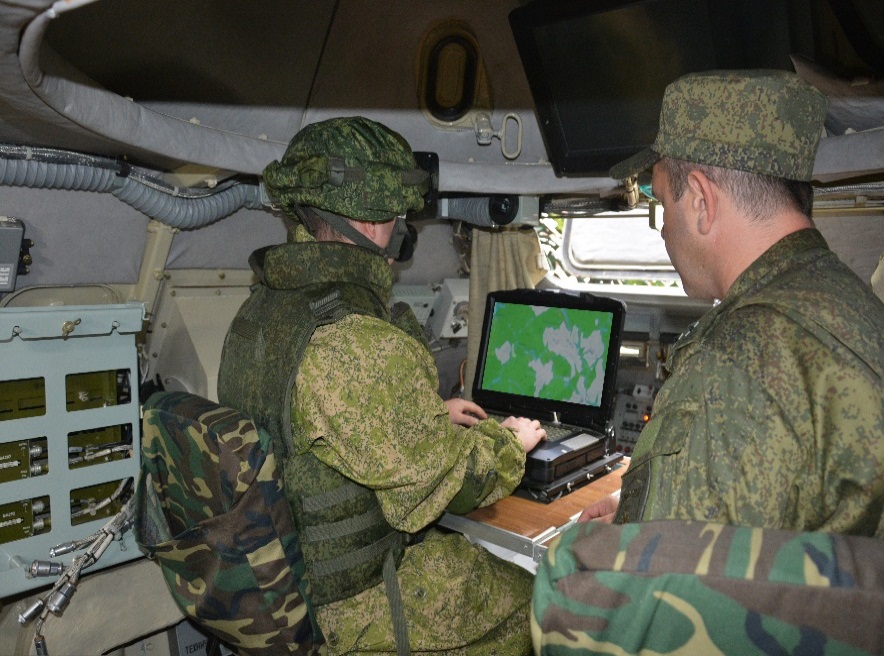 Учебные стрельбы
Командно-штабное учение
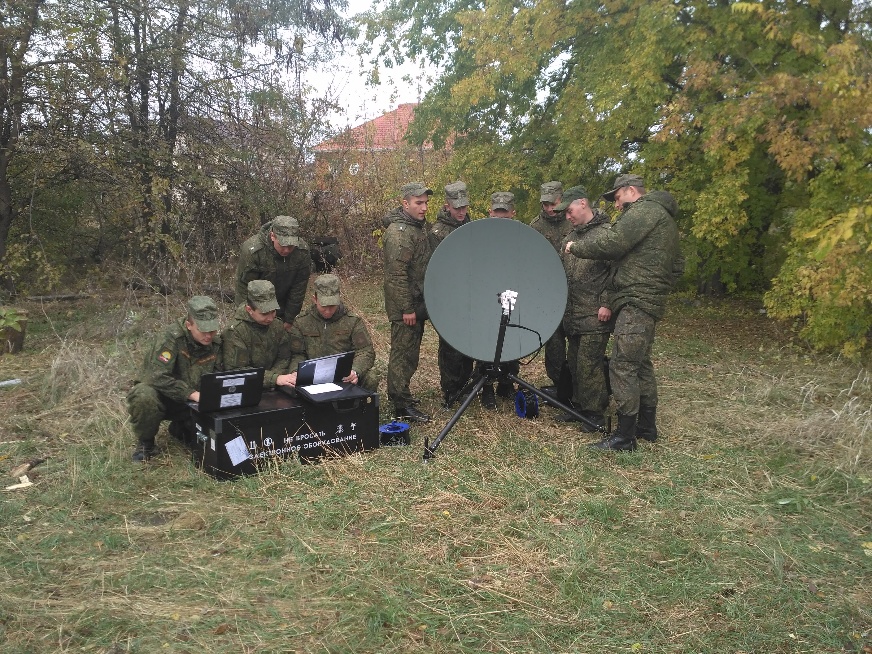 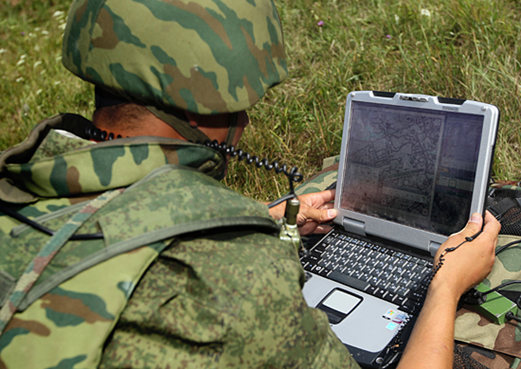 Полевой выход
Командно-штабное учение
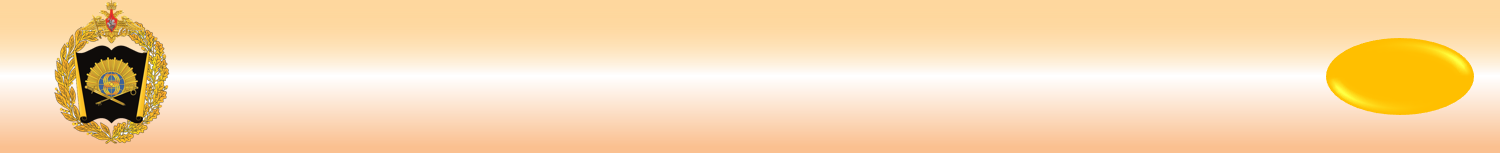 ХУДОЖЕСТВЕННОЕ ТВОРЧЕСТВО КУРСАНТОВ
10
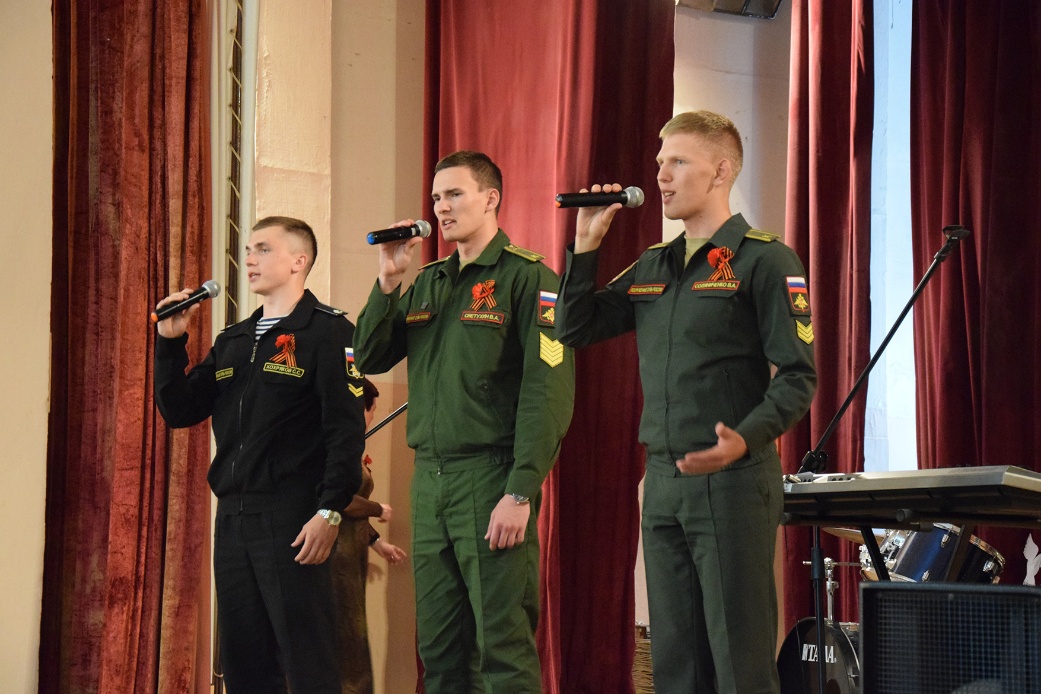 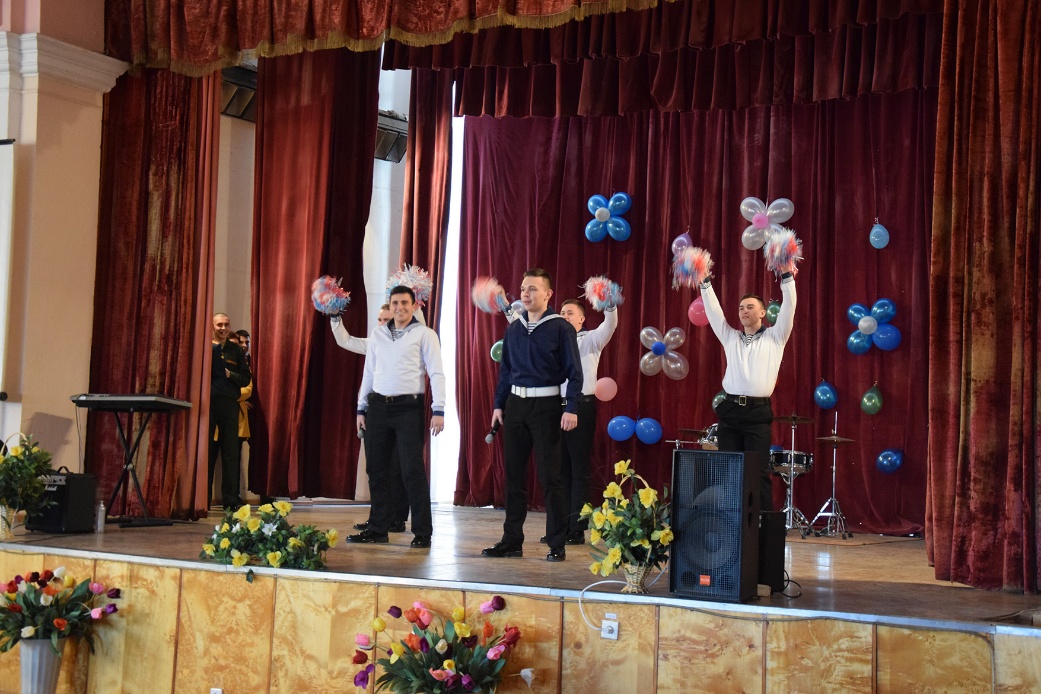 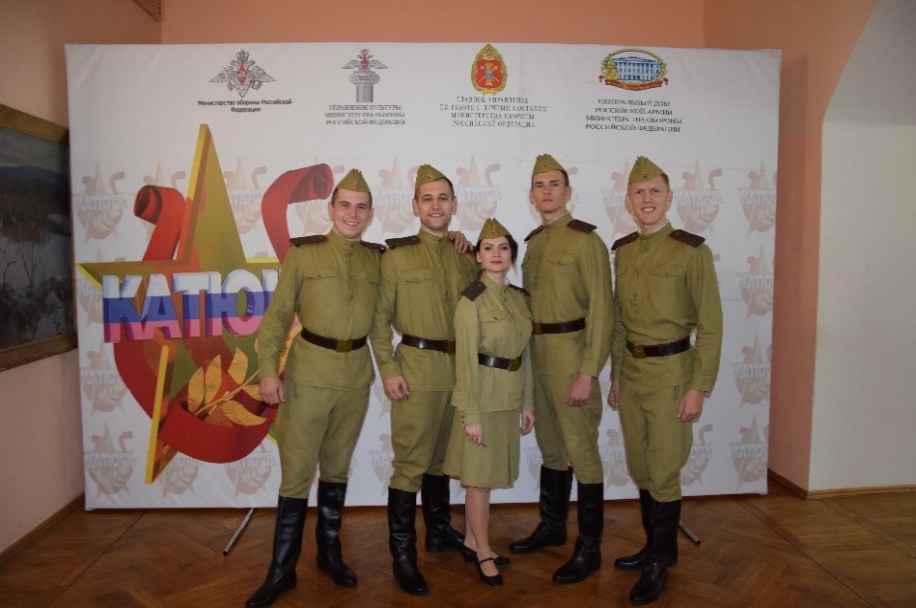 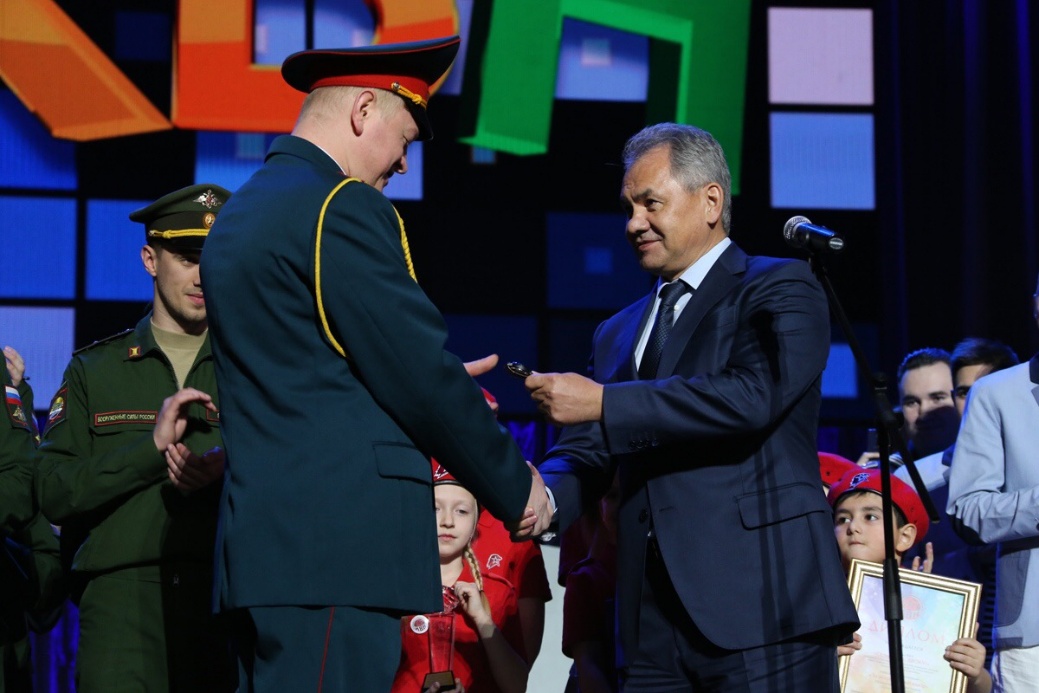 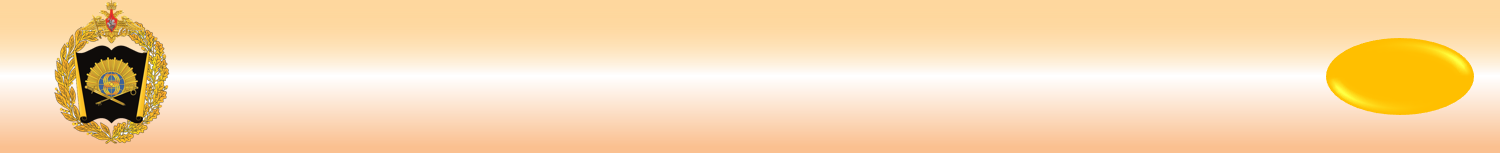 КУРСАНТСКОЕ ОБЩЕЖИТИЕ
1
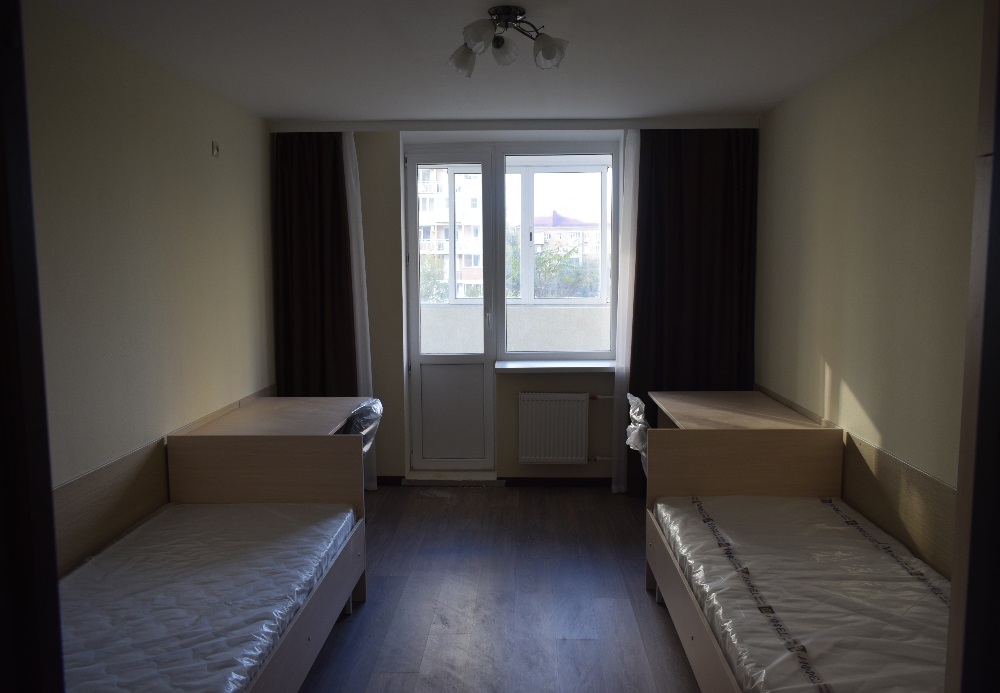 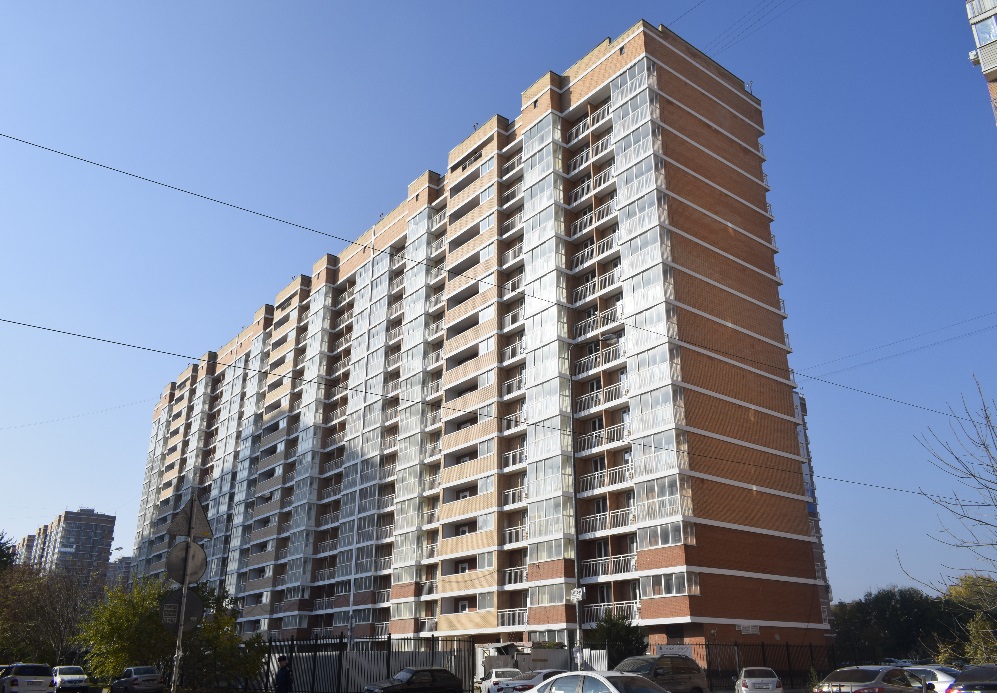 Общий вид
Жилая комната
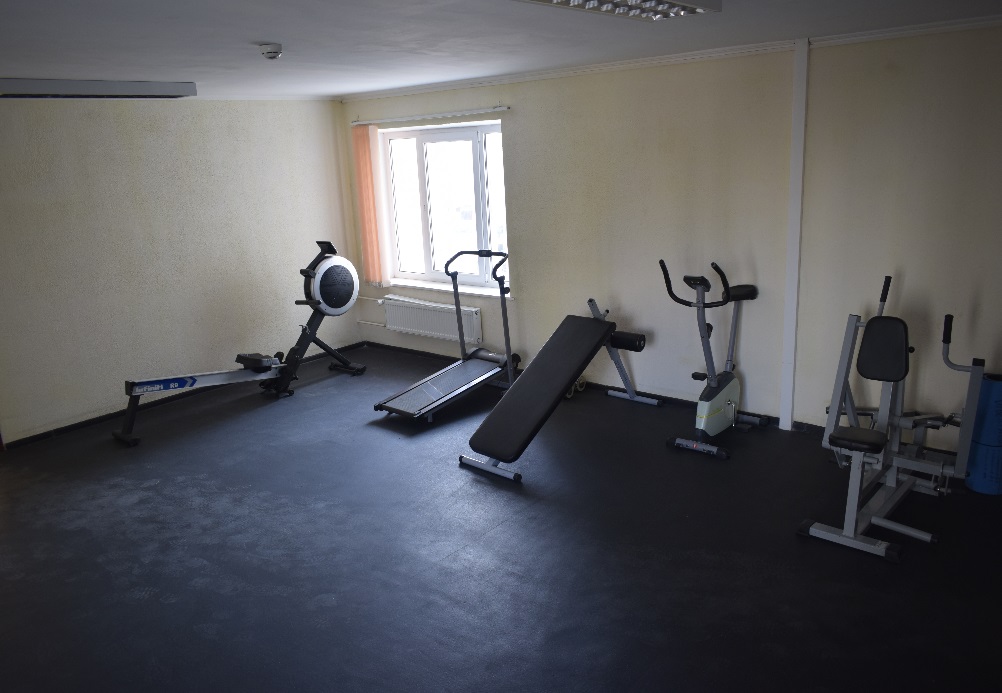 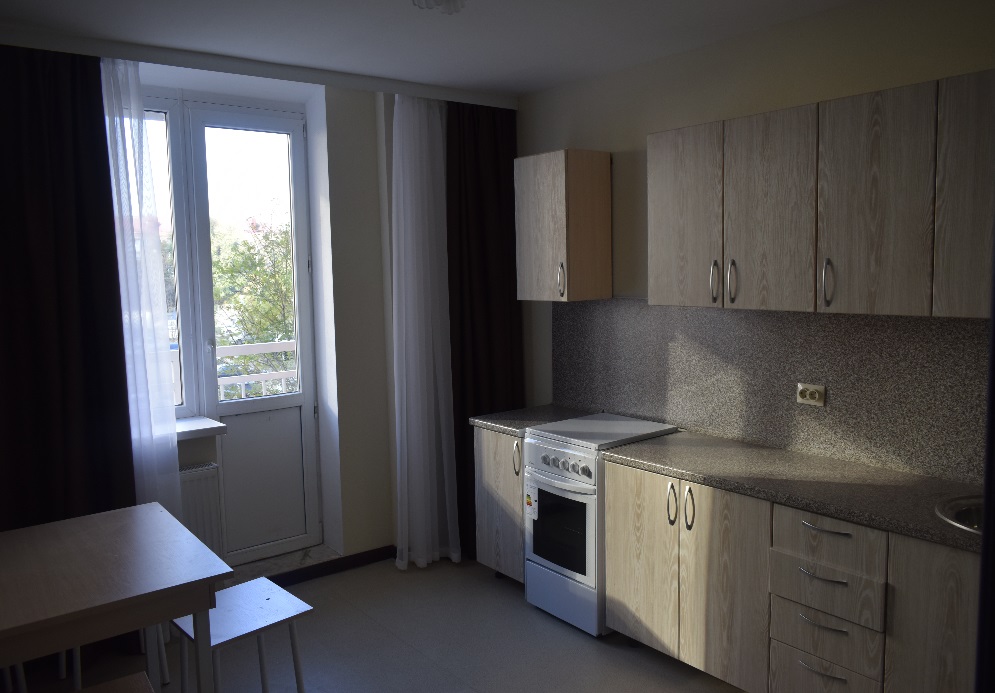 Комната для занятия спортом
Кухня
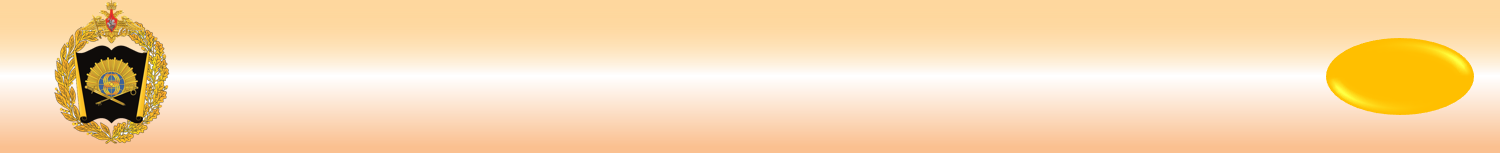 УЧЕБНЫЕ ЗАНЯТИЯ
12
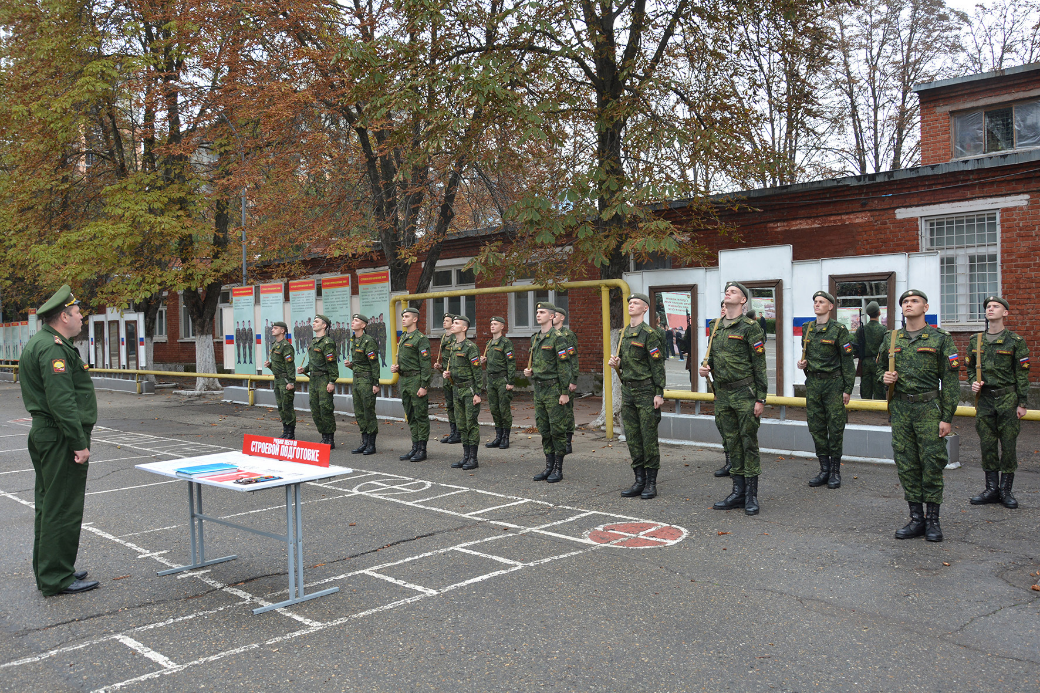 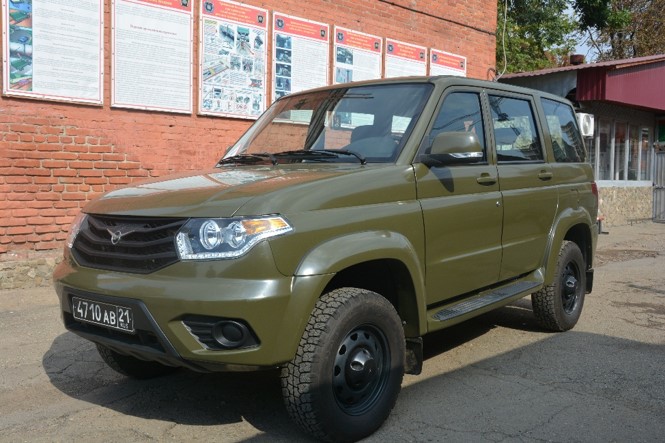 Вождение автомобиля
Строевая подготовка
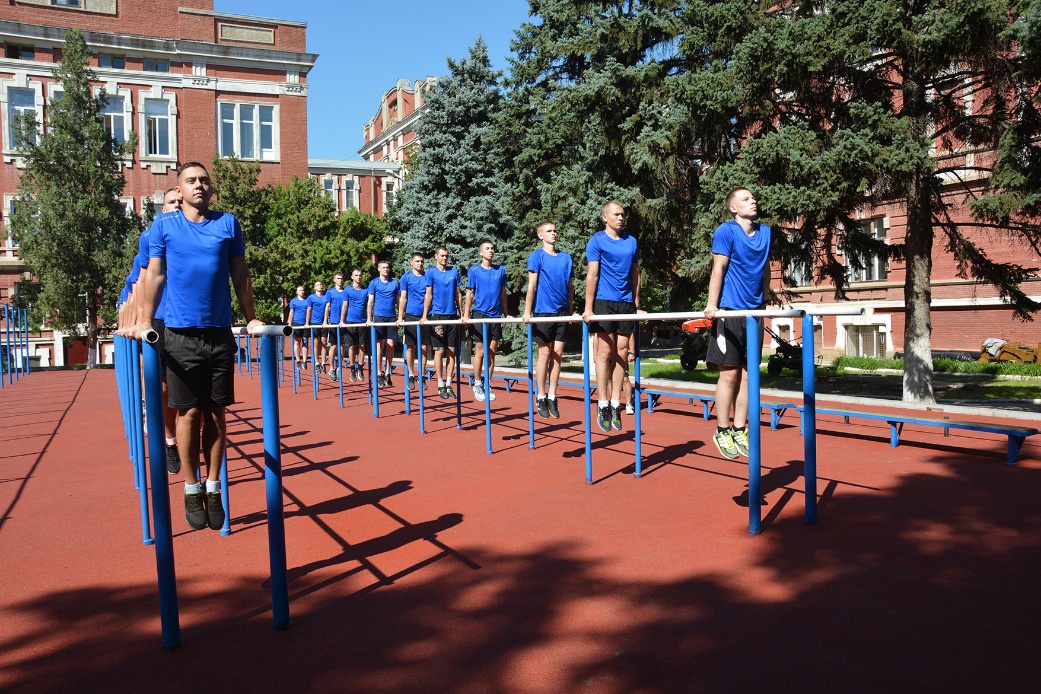 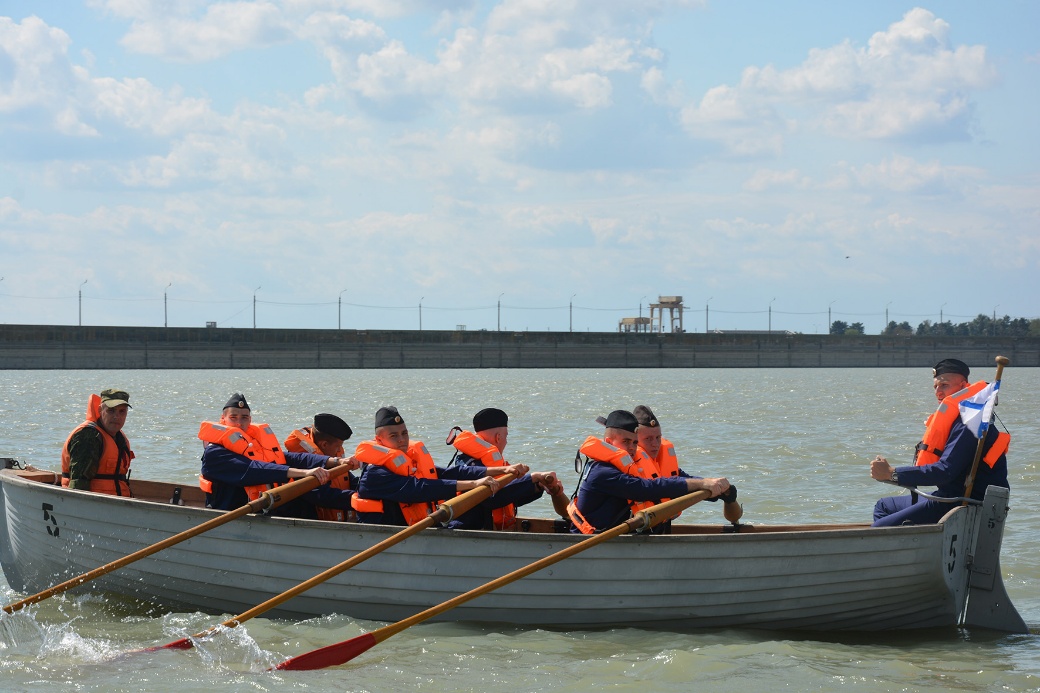 Физическая подготовка
Шлюпочная практика
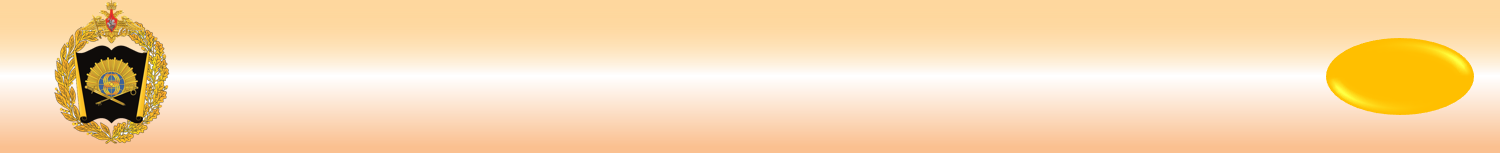 ГОСУДАРСТВЕННАЯ ИТОГОВАЯ АТТЕСТАЦИЯИ ВЫПУСК ИЗ ВУЗА
13
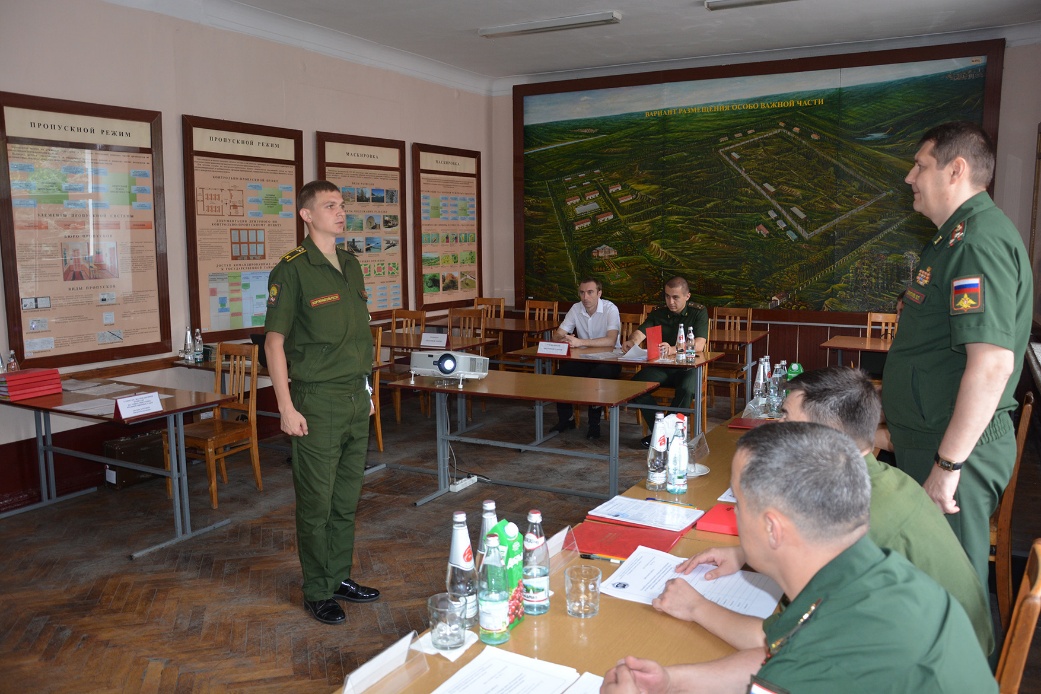 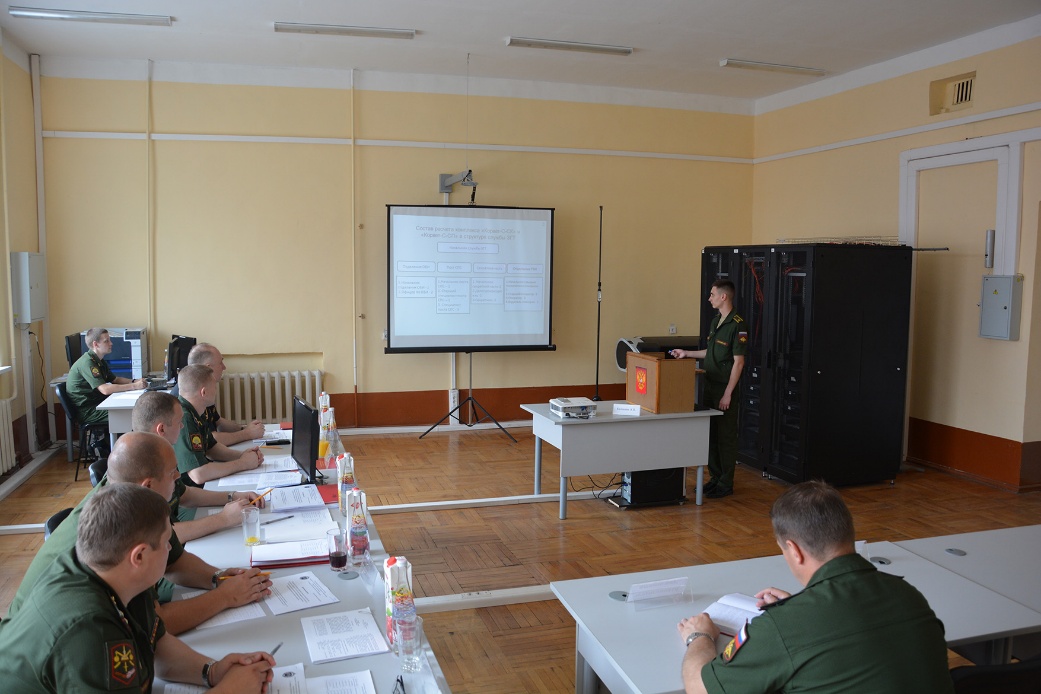 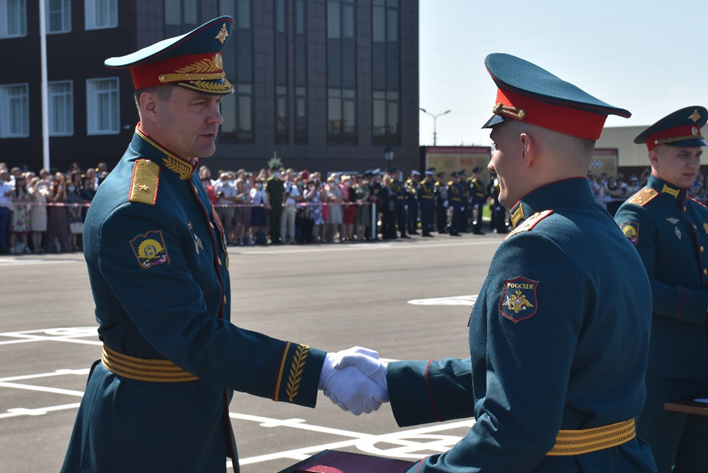 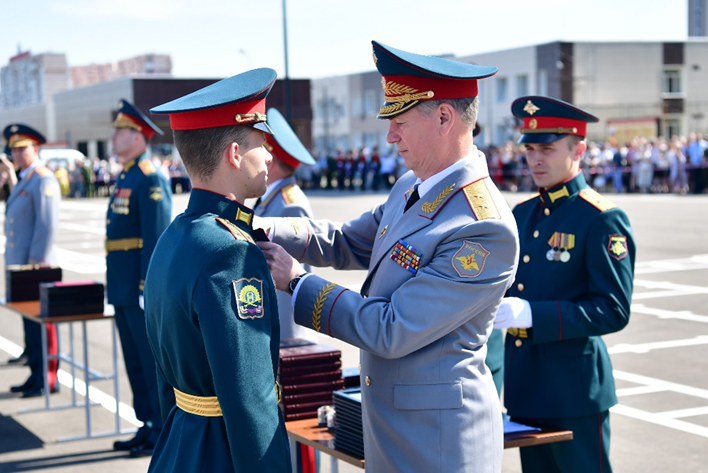 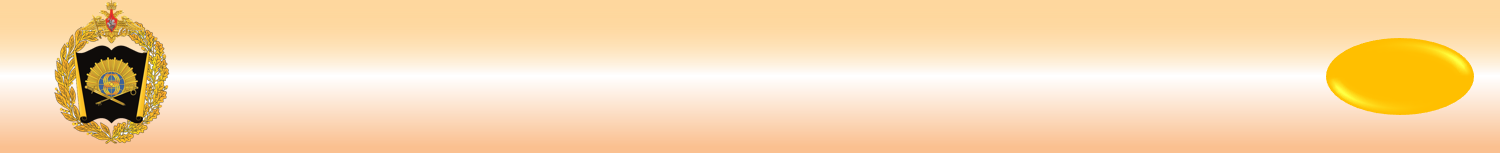 ПРОГРАММЫ ПОДГОТОВКИ
14
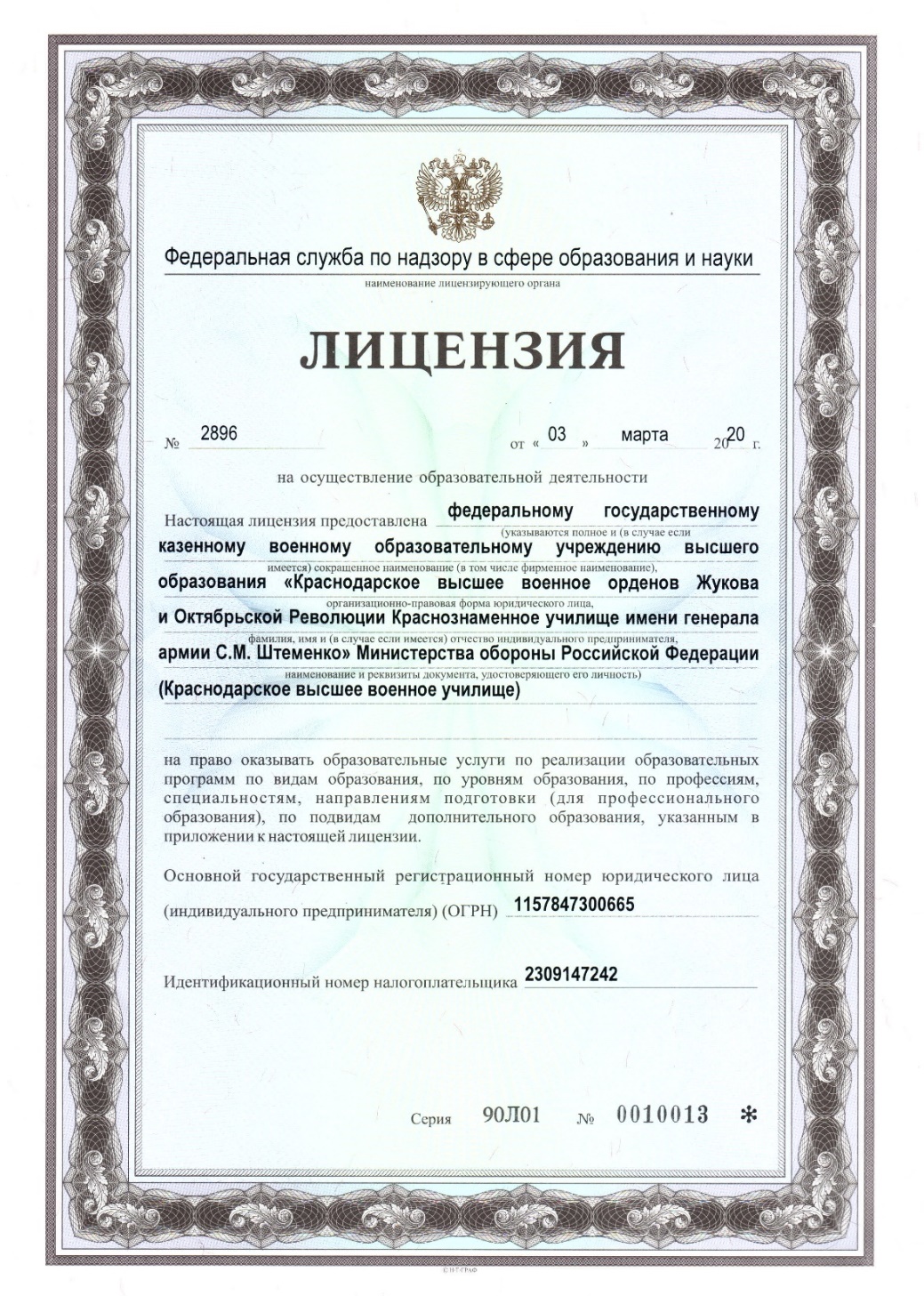 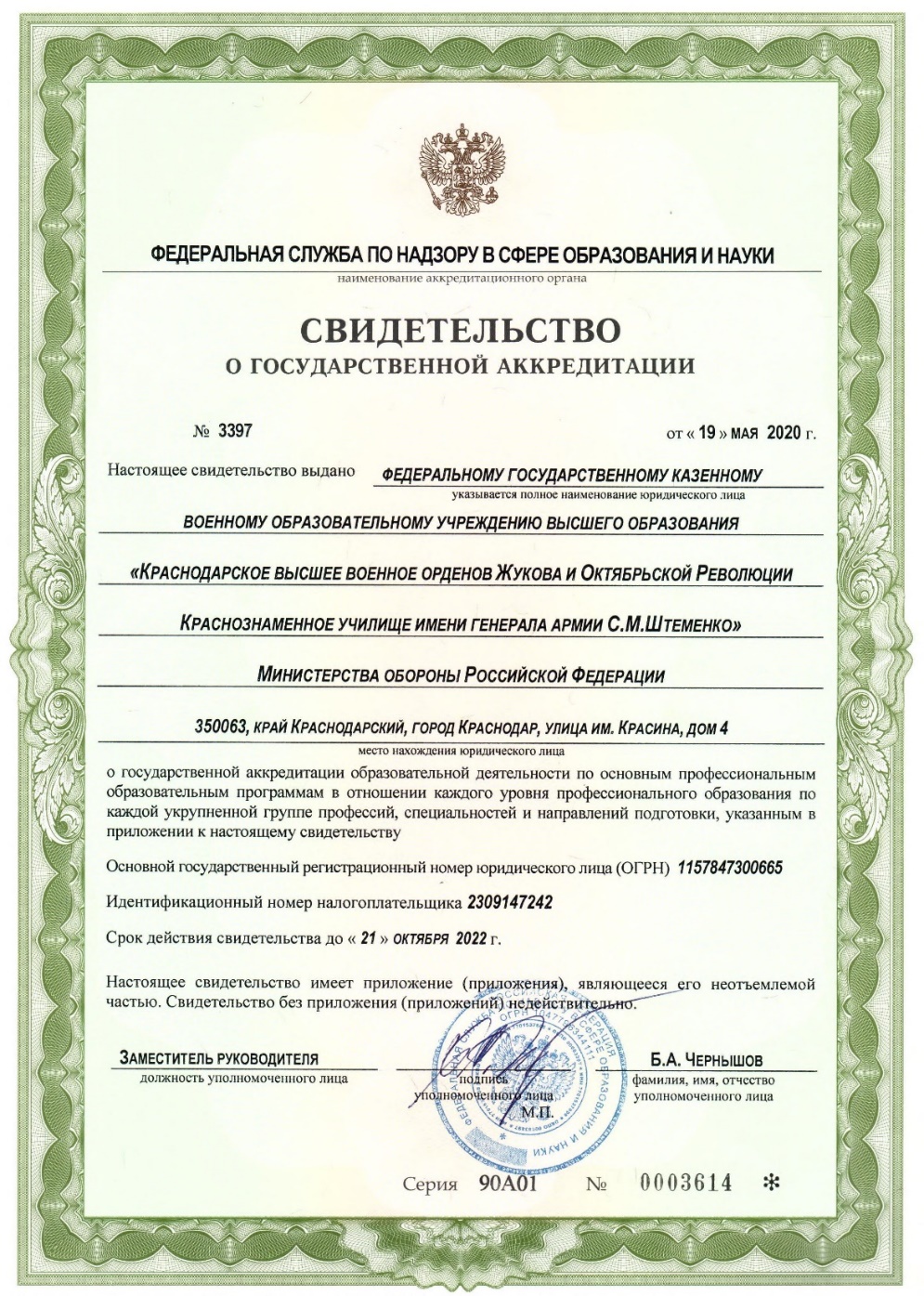 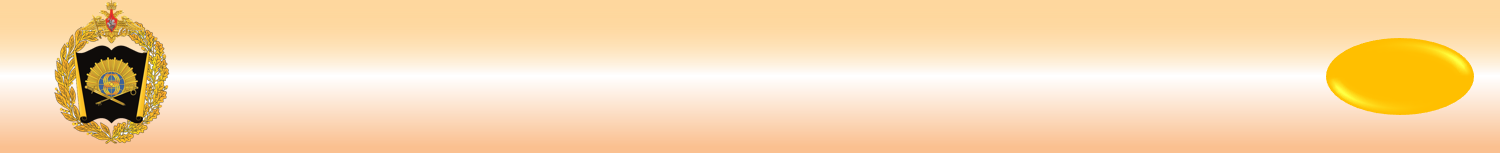 ПРОГРАММЫ ПОДГОТОВКИ
15
Программа высшего образования
Программа среднего профессионального образования
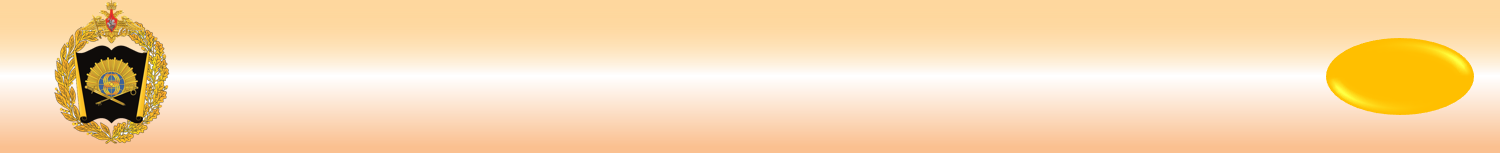 ПРАВИЛА ПОСТУПЛЕНИЯ
16
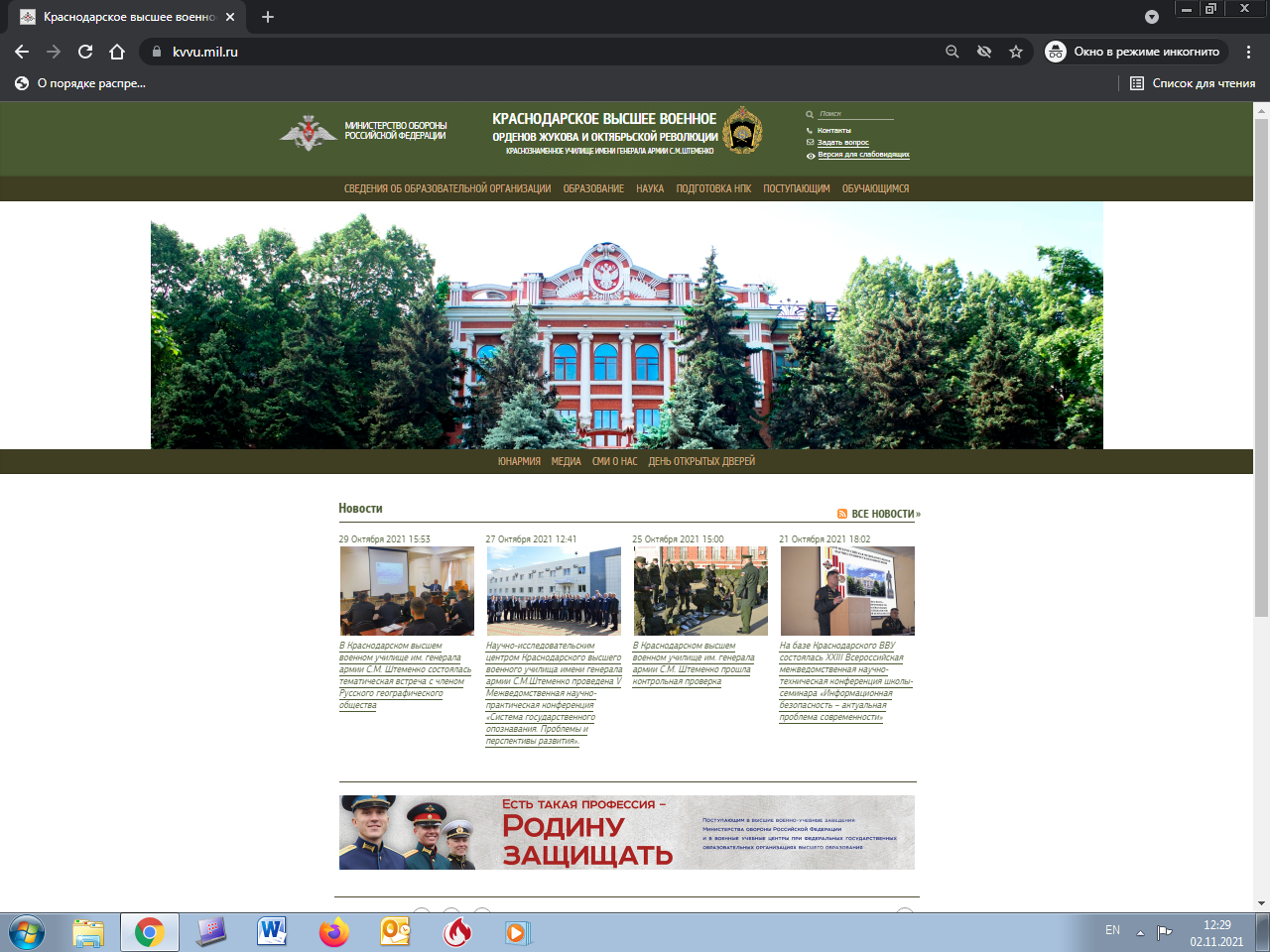 Официальная информация по порядку приема в вузы Министерства обороны Российской Федерации размещена на официальном сайте Министерства обороны Российской Федерации: kvvu.mil.ru.
Информация размещенная на других сайтах не соответствует действительности (!)
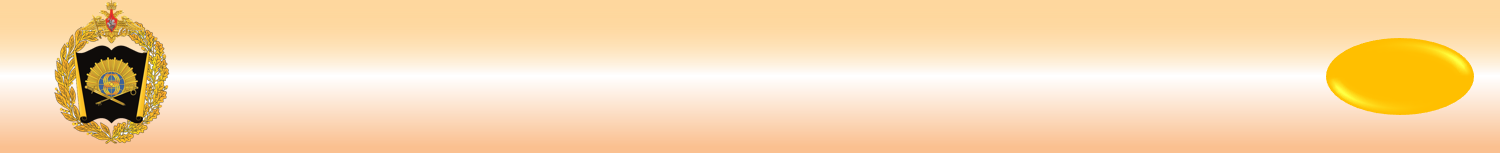 ПРАВИЛА ПОСТУПЛЕНИЯ
17
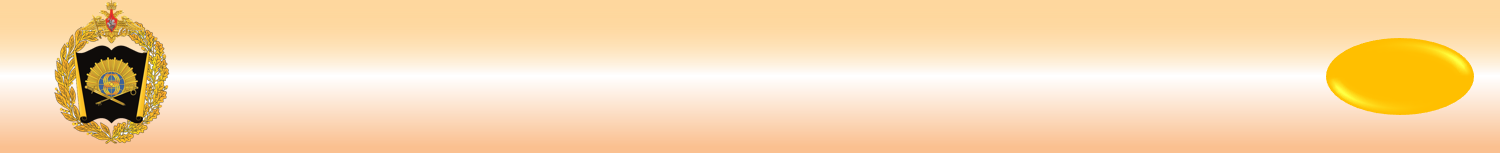 ПРАВИЛА ПОСТУПЛЕНИЯ
18
Документы, которые должны быть в личном деле кандидата:
заявление кандидата (рапорт военнослужащего);
ксерокопии свидетельства о рождении и паспорта;
автобиография;
характеристика с места учебы (службы, работы);
ксерокопия документа государственного образца об уровне образования;
справка о допуске к сведениям, составляющим государственную тайну по первой форме (форма № 6 приказа МО РФ 2010 г. № 1313);
служебная карточка (для военнослужащих);
карта медицинского освидетельствования;
карта профессионального отбора;
три фотографии размером 4,5x6 см (цветные, матовые);
ксерокопии документов, подтверждающих наличие у кандидата индивидуальных достижений (при наличии);
справка или копия документа, дающего право на поступление в училище на льготных основаниях (при наличии).
Все вышеуказанные документы заверяются военным комиссариатом (воинской частью).
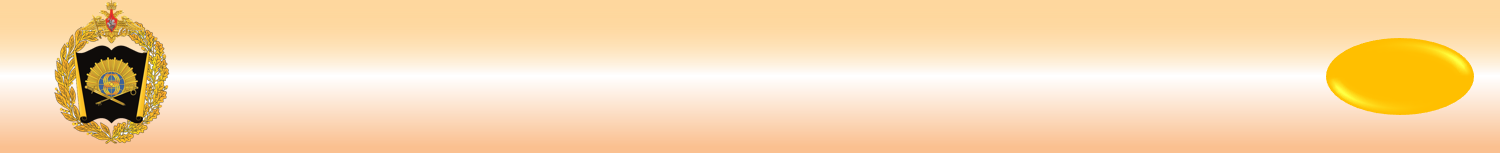 ПРАВИЛА ПОСТУПЛЕНИЯ
19
Профессиональный отбор кандидатов для зачисления в училище курсантами проводится приемной комиссией с 1 по 30 июля года поступления и включает:
Определение годности кандидатов к поступлению в училище по состоянию здоровья
Все кандидаты прибывшие в училище проходят окончательное медицинское освидетельствование нештатной военно-врачебной комиссией. 
В случае признания кандидата не годным к поступлению в училище он считается не прошедшим профессиональный отбор и не допускается к дальнейшему его прохождению.
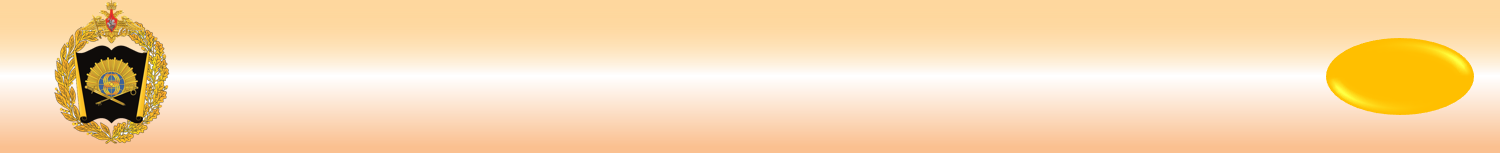 ПРАВИЛА ПОСТУПЛЕНИЯ
20
Определение категории профессиональной пригодности кандидатов

Определение категории профессиональной пригодности кандидатов осуществляется с использованием методов:
 социально-психологического изучения;
 психологического обследования.

По результатам социально-психологического изучения и психологического обследования выносится одно из следующих заключений о профессиональной пригодности к обучению в училище:
«рекомендуется в первую очередь» - первая категория профессиональной пригодности;
«рекомендуется» - вторая категория профессиональной пригодности;
«рекомендуется условно» - третья категория профессиональной пригодности;
«не рекомендуется» - четвертая категория профессиональной пригодности.

Кандидаты, отнесенные к четвертой категории профессиональной пригодности, считаются не прошедшим профессиональный отбор и не допускаются к дальнейшему его прохождению.
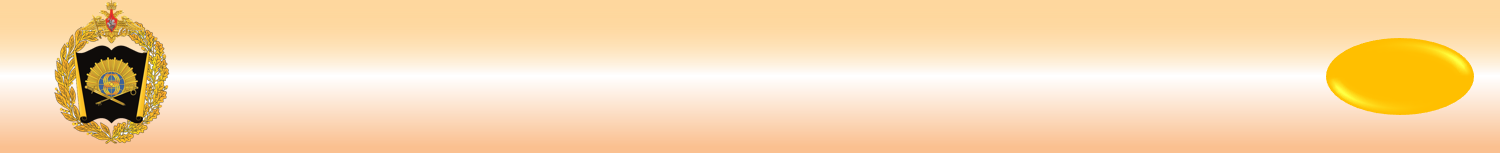 ПРАВИЛА ПОСТУПЛЕНИЯ
21
Оценка уровня общеобразовательной подготовленности кандидатов 

Проводится по результатам единого государственного экзамена (далее – ЕГЭ), а также для отдельных категорий поступающих – по выбору кандидатов: на основании результатов ЕГЭ и (или) по результатам вступительных испытаний, проводимых училищем самостоятельно. 
Вступительные испытания, проводимые училищем самостоятельно, имеют право сдавать:
1) лица, поступающие на обучение на базе среднего профессионального образования;
2) лица, которые в текущем или предшествующем календарном году получили документ о среднем общем образовании и прошли государственную итоговую аттестацию по образовательной программе среднего общего образования в форме государственного выпускного экзамена по одному или нескольким предметам;
3) лица, которые получили документ о среднем общем образовании в иностранной организации.

Результаты ЕГЭ действительны в течение 4-х лет с момента сдачи (для поступающих в училище в 2022 году, результаты ЕГЭ будут действительны с 2018 по 2022 год включительно).
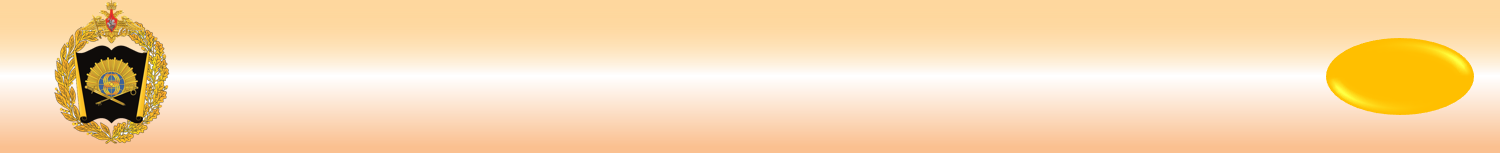 ПРАВИЛА ПОСТУПЛЕНИЯ
22
Для участия в ЕГЭ необходимо до 1 февраля подать заявление с перечнем конкретных предметов, которые предполагается сдавать:
Минимальное количество баллов ЕГЭ (вступительного испытания, проводимого училищем самостоятельно) по общеобразовательным предметам по специальности 56.05.06 Защита информации на объектах информатизации военного назначения, подтверждающее успешное прохождение вступительного испытания по оценке уровня общеобразовательной подготовленности утверждено приказом Министра обороны Российской Федерации:
Русский язык			- 50 баллов;
Математика (профильная)	- 39 баллов;
Физика			- 41 балл.

В случае непреодоления по одному из предметов минимального порога баллов кандидат признается не прошедшим профессиональный отбор и не допускается к дальнейшему его прохождению.
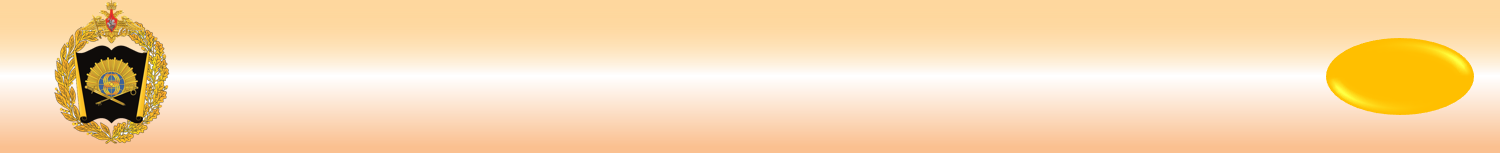 ПРАВИЛА ПОСТУПЛЕНИЯ
23
Оценка уровня профессиональной подготовленности кандидатов 

Для поступающих на обучение по специальности 56.05.06 Защита информации на объектах информатизации военного назначения проводится дополнительное вступительное испытание.
К дополнительному вступительному испытанию допускаются абитуриенты, имеющие необходимые результаты сдачи ЕГЭ по Русскому языку, Математике, Физике и соответствующие общим требованиям, предъявляемым для поступления в училище.

Оценивание производится в баллах. Каждая тема для собеседования(билет включает две темы) оценивается отдельно председателем и каждым членом подкомиссии путем выставления частной оценки по 50-балльной шкале. Оценказа каждую из тем определяется как среднее арифметическое частных оценокс округлением до целочисленного значения. 

Кандидат считается не прошедшим дополнительное вступительное испытание (к дальнейшему участию в конкурсе не допускается) если:
в сумме по двум темам набрал менее 60 баллов;
по любой из тем набрал менее 21 балла (не преодолел минимальный пороговый уровень).
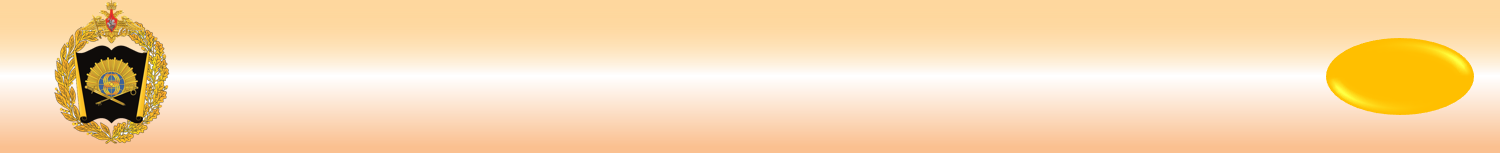 ПРАВИЛА ПОСТУПЛЕНИЯ
24
Оценка уровня физической подготовленности кандидатов

Физические упражнения выполняются в течении одного дня в следующей последовательности: упражнение на выносливость (бег на 3 км.), упражнение на быстроту (бег на 100 м.), упражнение на силу (подтягивание на перекладине).
Начисление баллов за выполнение физических упражнений осуществляется в соответствии с Таблицей начисления баллов за выполнение упражнений (приложение № 14 к наставлению по физической подготовке в Вооруженных Силах Российской Федерации, введенного в действие приказом Министра обороны Российской Федерации от 21 апреля 2009 г. № 200).
При этом кандидату выставляется оценка «неудовлетворительно» (к дальнейшему участию в конкурсе не допускаются) если:
в сумме по трем упражнениям набрал менее 120 баллов;
по любому из упражнений набрал менее 26 баллов (не преодолел минимальный пороговый уровень).
В отдельных случаях порядок выполнения физических упражнений может быть изменен.
Справочно:
	Минимальный пороговый уровень (26 баллов):
	подтягивание на перекладине		- 4 раза;
	бег на 100 м.			- 15,4 сек.;
	бег на 3 км.			- 14 мин. 56 сек.
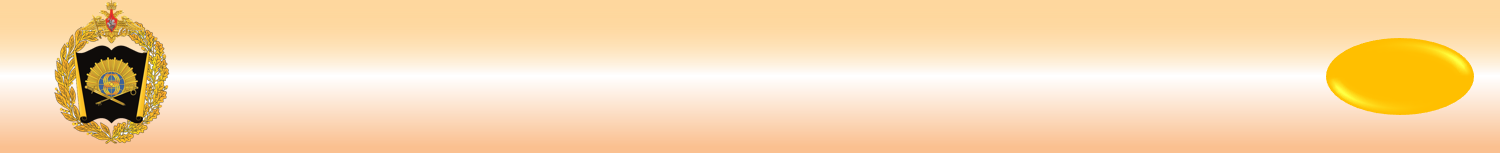 ПЕРЕЧЕНЬ ИНДИВИДУАЛЬНЫХ ДОСТИЖЕНИЙ
25
Перечень индивидуальных достижений при приеме кандидатов на обучение по образовательным программам высшего образования и баллы начисляемые кандидатам за индивидуальные достижения
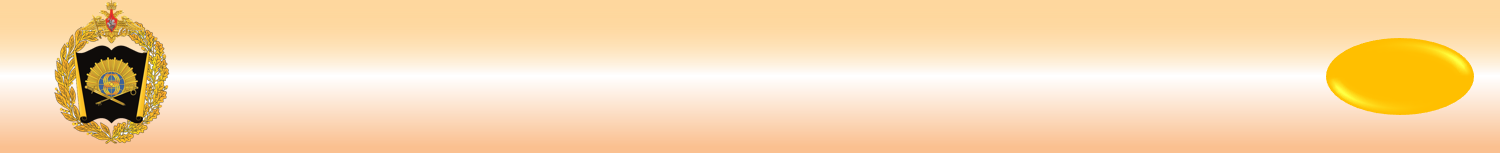 ПЕРЕЧЕНЬ ИНДИВИДУАЛЬНЫХ ДОСТИЖЕНИЙ
26
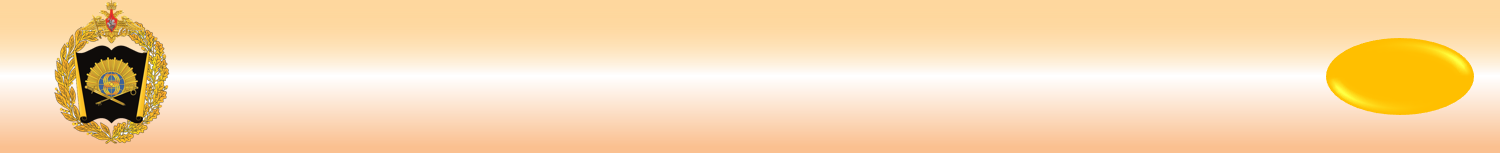 ПЕРЕЧЕНЬ ИНДИВИДУАЛЬНЫХ ДОСТИЖЕНИЙ
27
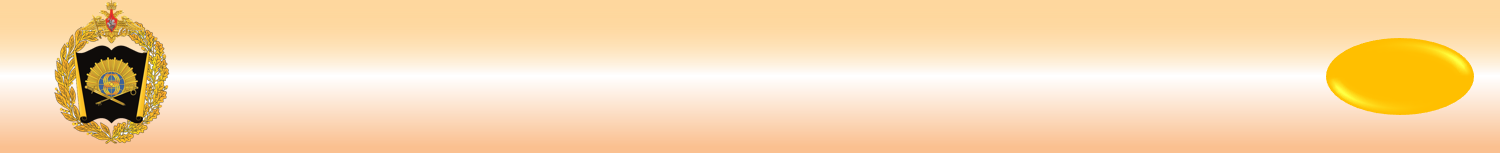 ПЕРЕЧЕНЬ ИНДИВИДУАЛЬНЫХ ДОСТИЖЕНИЙ
28
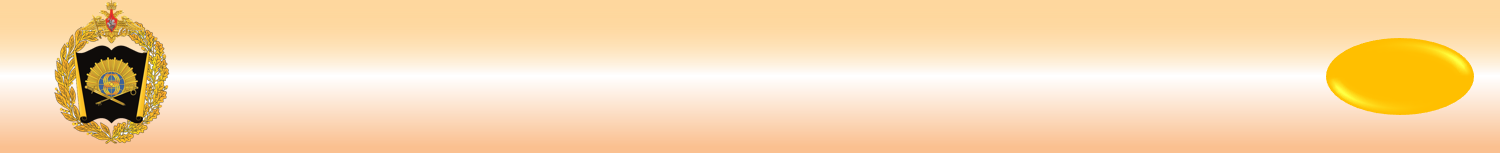 ФОРМИРОВАНИЕ КОНКУРСНЫХ СПИСКОВ
29
Кандидаты, отнесенные по результатам профессионального психологического отбора к третьей категории профессиональной пригодности, располагаютсяв конкурсном списке после кандидатов, отнесенных к первой и второй категориям профессиональной пригодности, независимо от количества набранных баллов.

Кандидаты, набравшие равное количество баллов заносятся в конкурсный список в следующей последовательности:
в первую очередь – кандидаты, пользующиеся преимущественным правом зачисления;
во вторую очередь:
по программам высшего образования – кандидаты, получившие более высокий балл по математике (далее, кандидаты получившие более высокий баллпо дополнительному вступительному испытанию, далее по физике, далее по русскому языку);
по программам среднего профессионального образования - кандидаты заносятся в конкурсный список в зависимости от категории профессиональной пригодностии величины среднего балла аттестата о среднем общем образовании или дипломао среднем профессиональном образовании по программам подготовки квалифицированных рабочих и служащих.
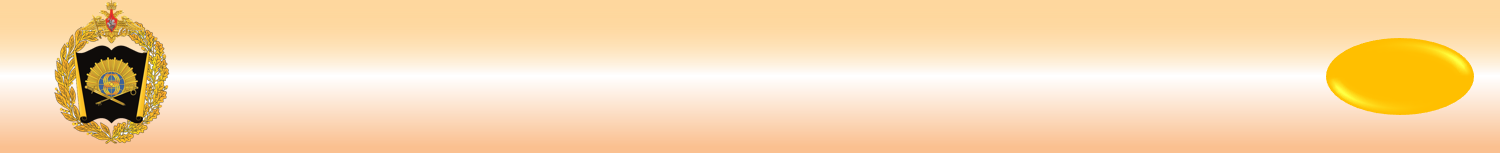 УСЛОВИЯ ПРОЖИВАНИЯ И ОБЕСПЕЧЕНИЯ
30
Курсанты проживают:
1 курс – в общежитие казарменного типа на территории училища;
2-5 курсы – в общежитие комнатного типа и курсантском жилом доме (2-3 человека в комнате).

Денежное довольствие курсантов составляет:
1 курс – как военнослужащие по призыву 2 149 руб.;
2-5 курсы – после заключения контракта от 13 000 руб. (в зависимости от воинской должности и звания).

Денежное довольствие курсанта, заключившего контракт, рассчитывается в зависимости от воинского звания военнослужащего, выслуги лет, успеваемости и спортивных достижений, а также ежемесячных надбавок.

Также, за успехи в научных исследованиях, наиболее одаренным курсантам дополнительно ежемесячно выплачиваются государственные (именные) стипендии Президента Российской Федерации, Правительства Российской Федерации или Министра обороны Российской Федерации.
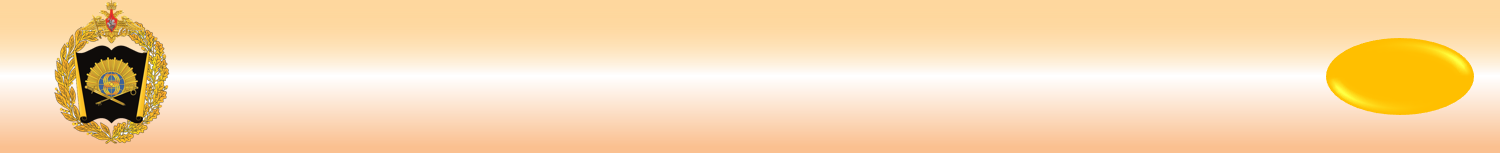 В ВС РФ НЕ ПРИВЕТСТВУЕТСЯ И ЗАПРЕЩЕНО
31
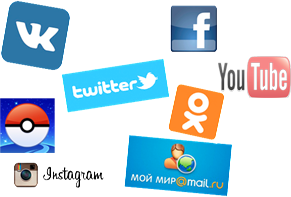 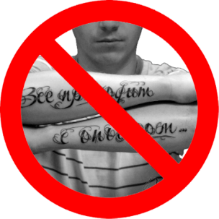 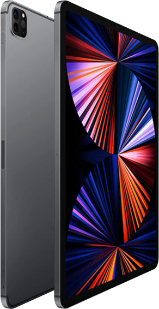 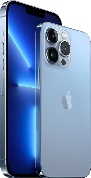 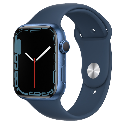 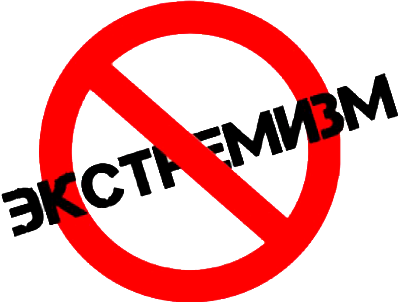 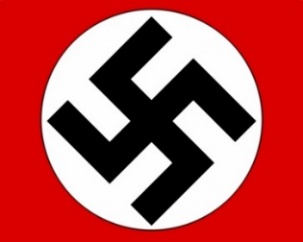 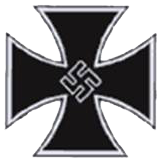 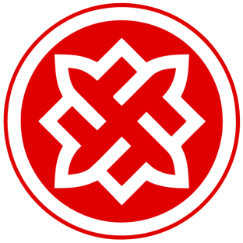 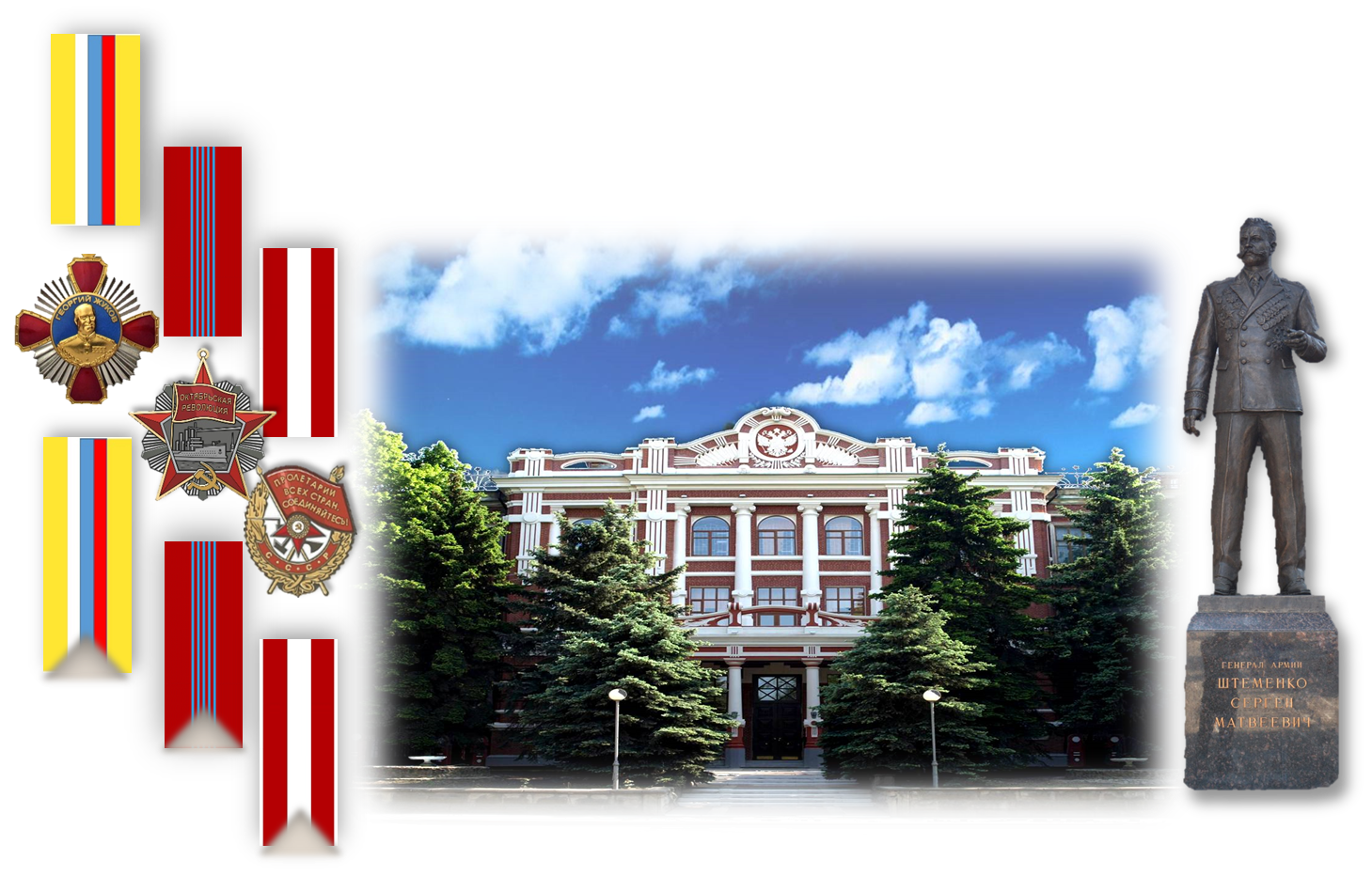 Спасибо за внимание!